TIẾNG VIỆT 1
Tập 1
Tuần 7
Bài 37: ăm – ăp
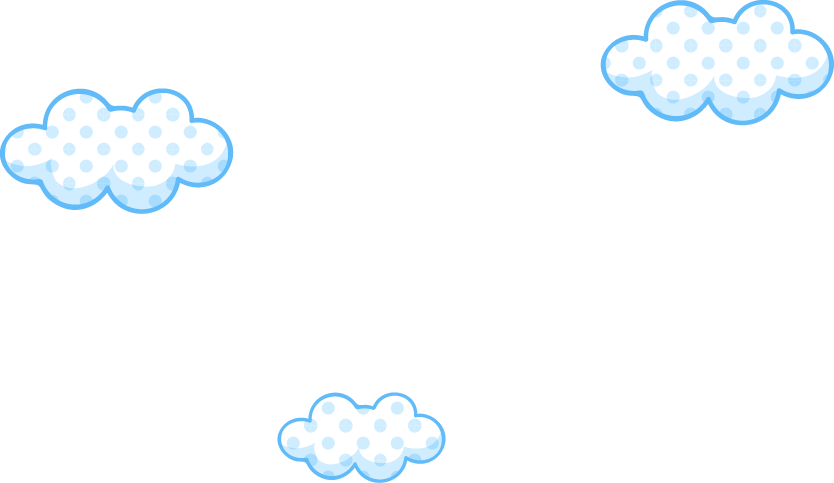 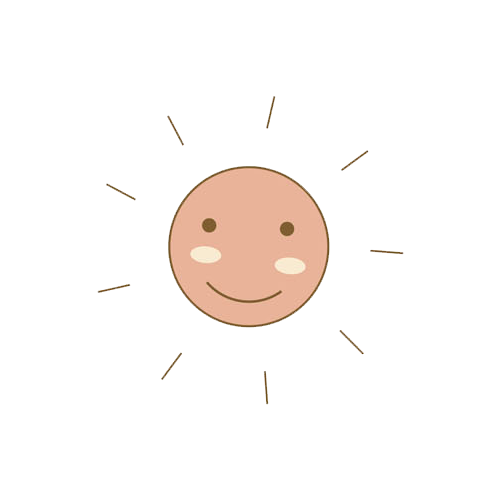 KHỞI ĐỘNG
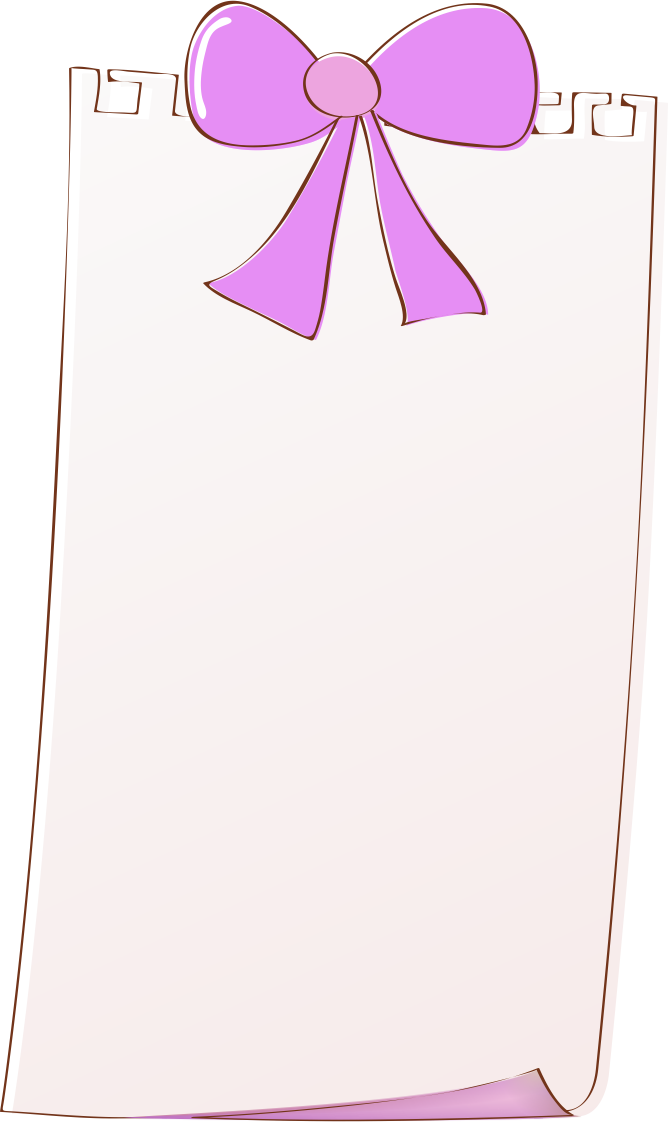 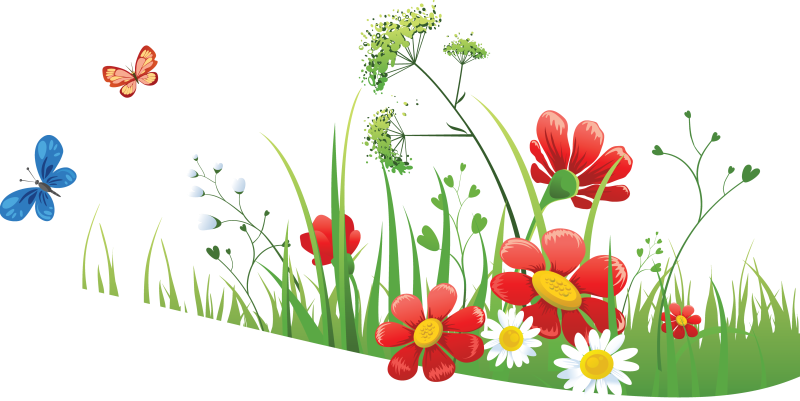 Trò chơi:
Ai tinh mắt?
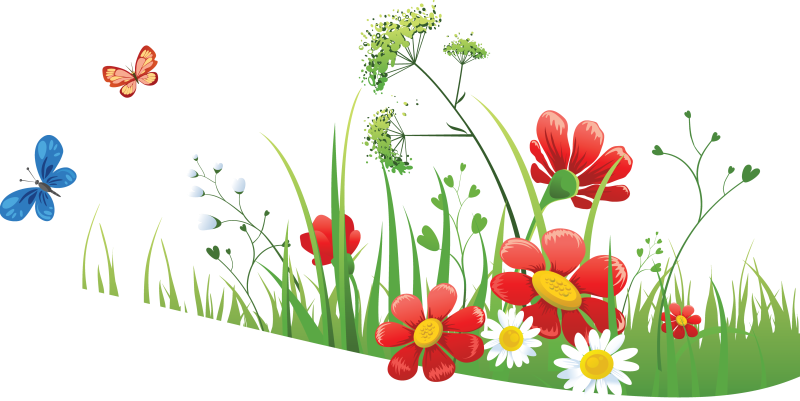 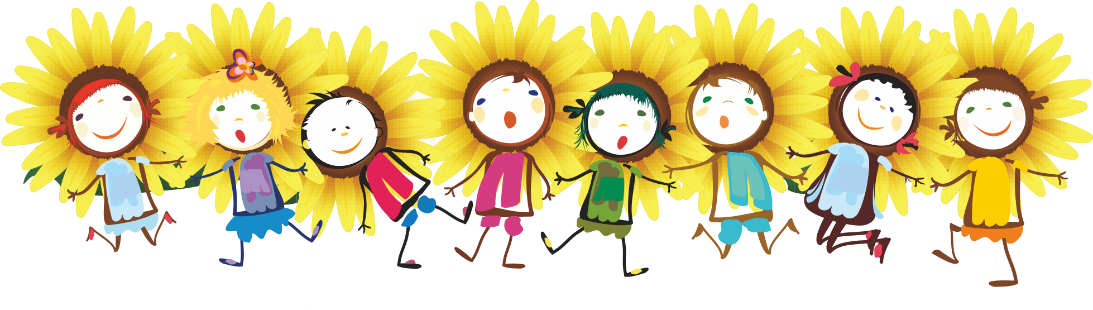 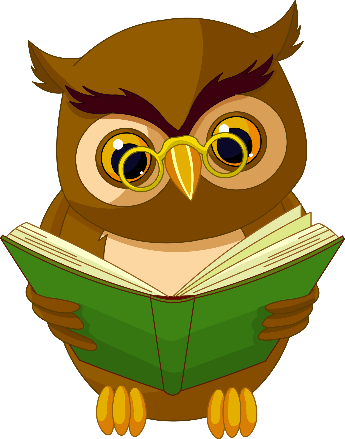 Hướng dẫn điều khiển trò chơi:
Khi học sinh tiến đến trước màn hình, gv hô: “BẮT ĐẦU!” và Click chuột trái vào đồng hồ sẽ hiện giây đếm ngược. 
Kiểm tra đáp án: Click chuột trái lên chữ học sinh chỉ và đọc, chữ sẽ di chuyển về phía đội tìm đúng. Chữ tìm sai sẽ ở yên vị trí.
Kết thúc 5 lượt thi, chúc mừng đội chiến thắng
     bằng cách click chuột vào CÂY NẤM.
4. Còn lại chữ thăm, cặp, GV dẫn vào bài học mới.
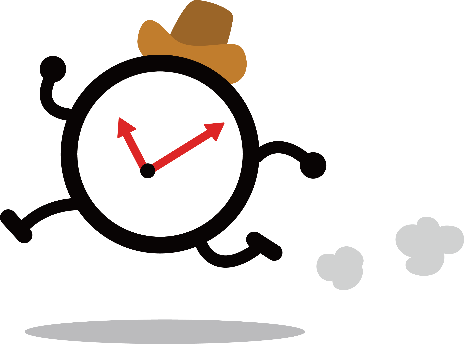 Trò chơi:
Ai tinh mắt?
3
0
1
2
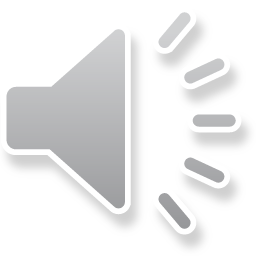 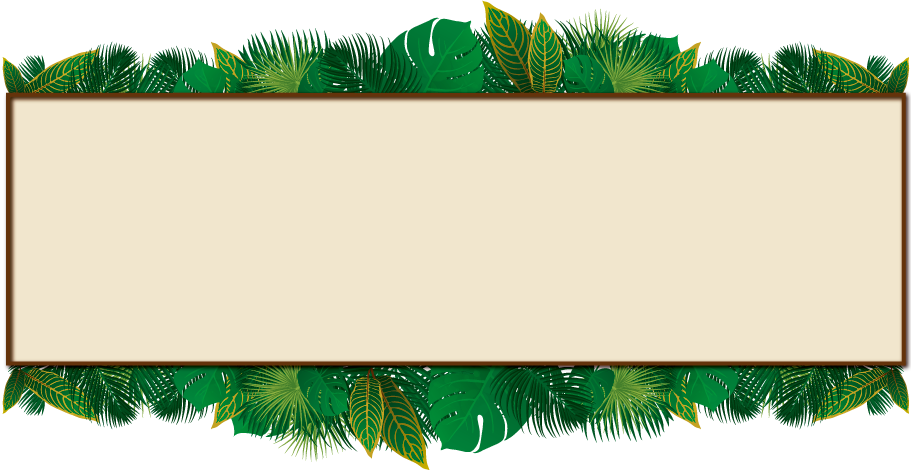 cảm
thăm
nạp
nháp
cáp
cặp
làm
chạp
thảm
pháp
xám
tám
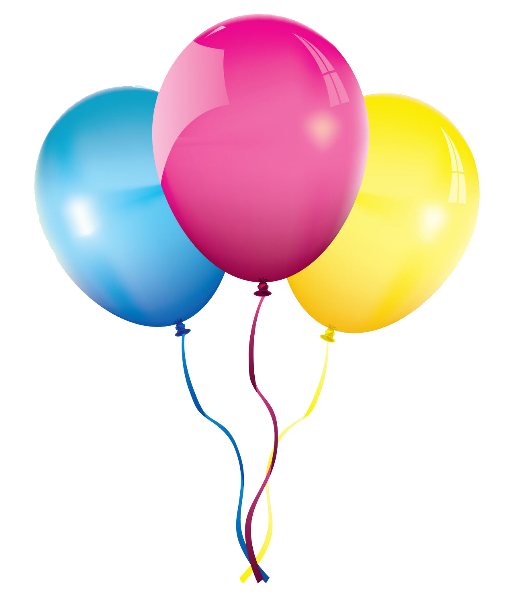 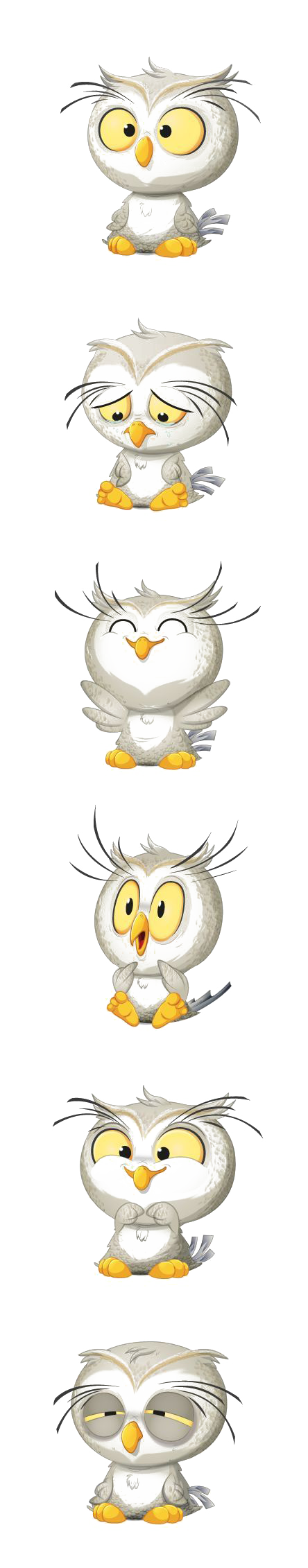 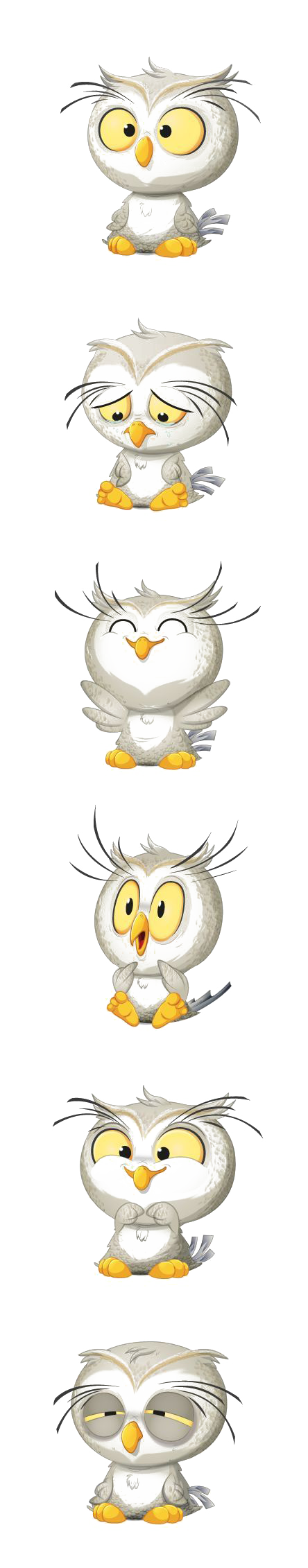 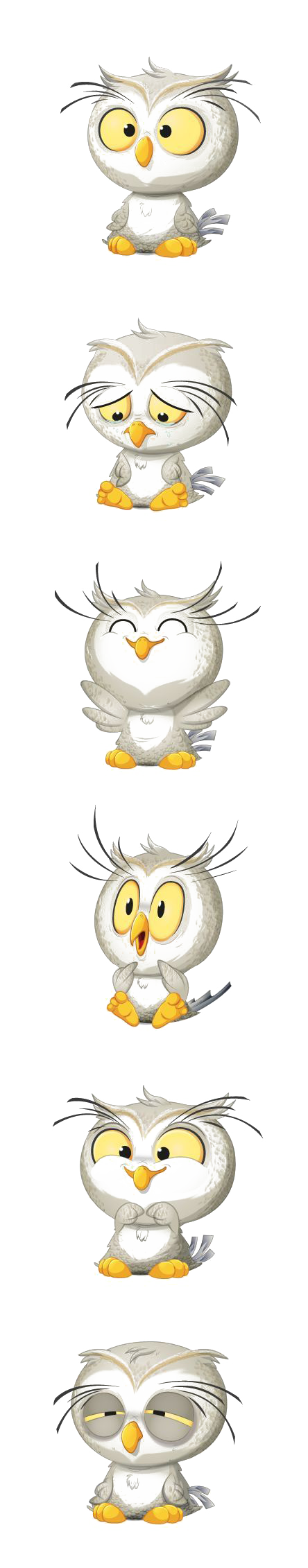 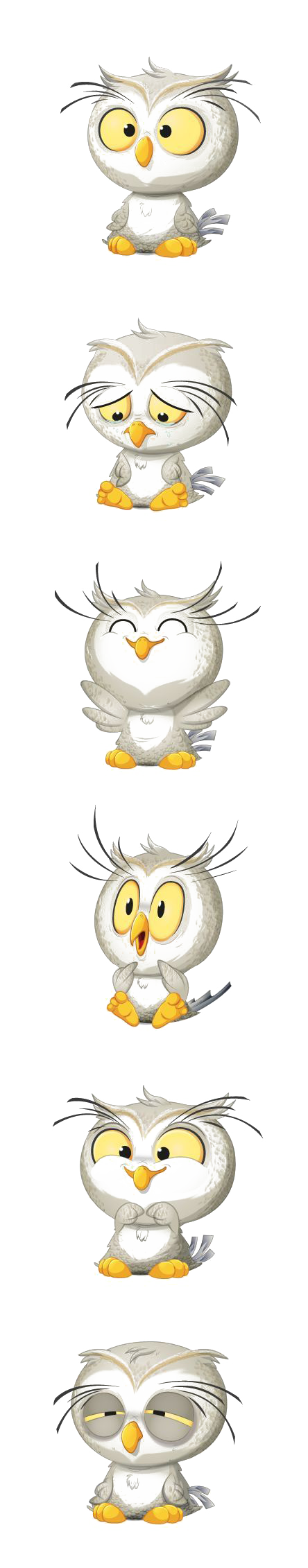 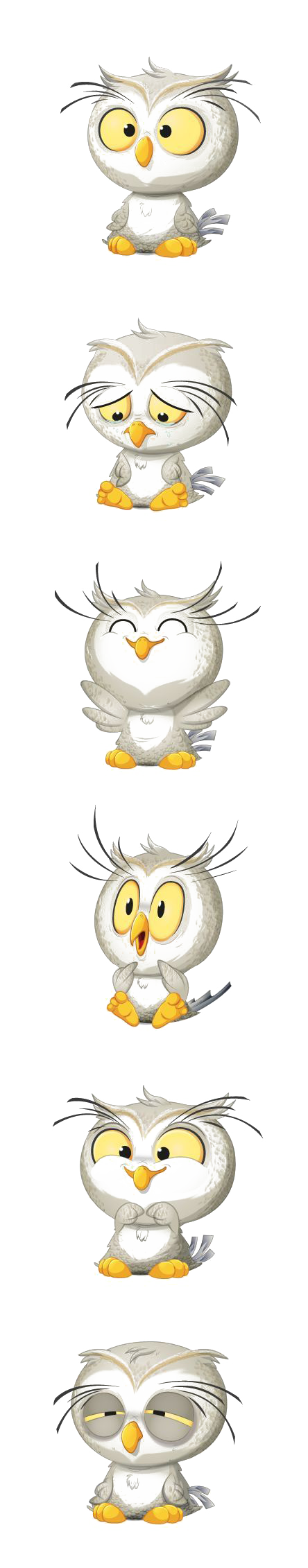 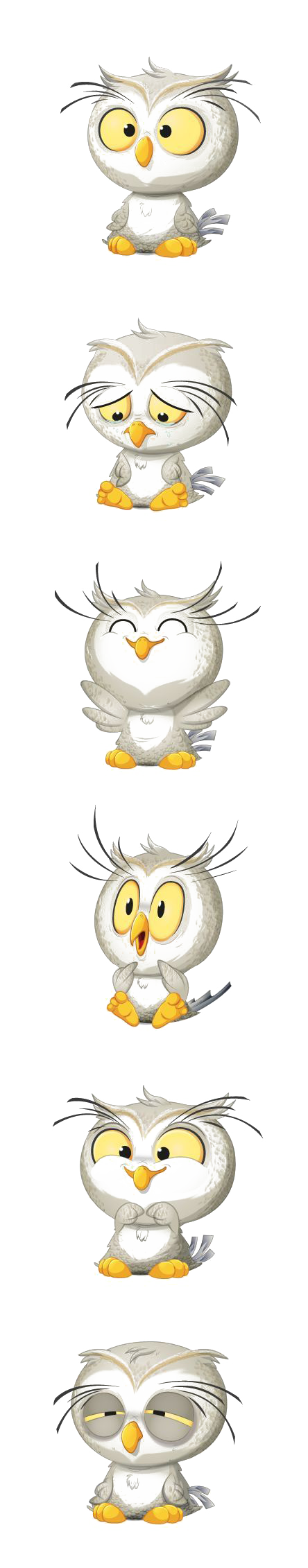 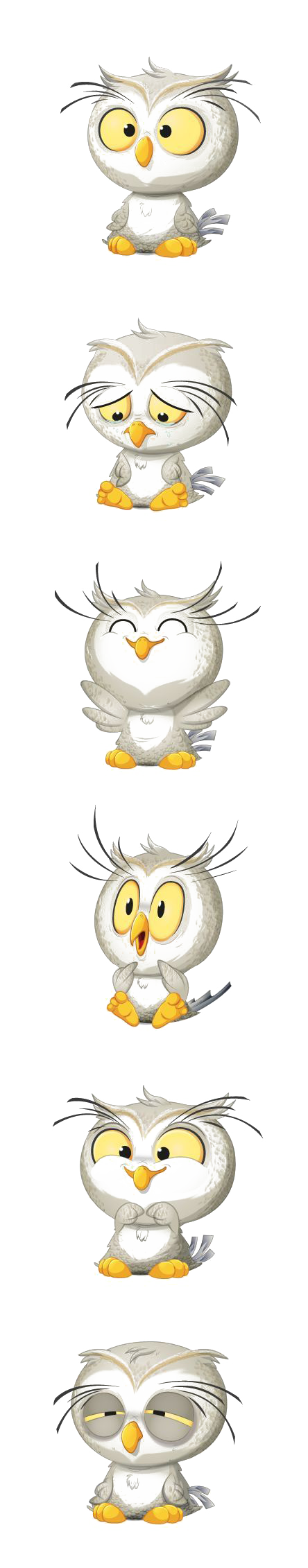 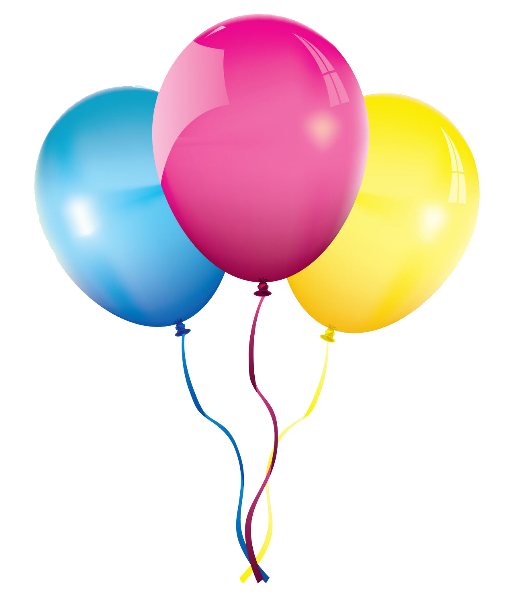 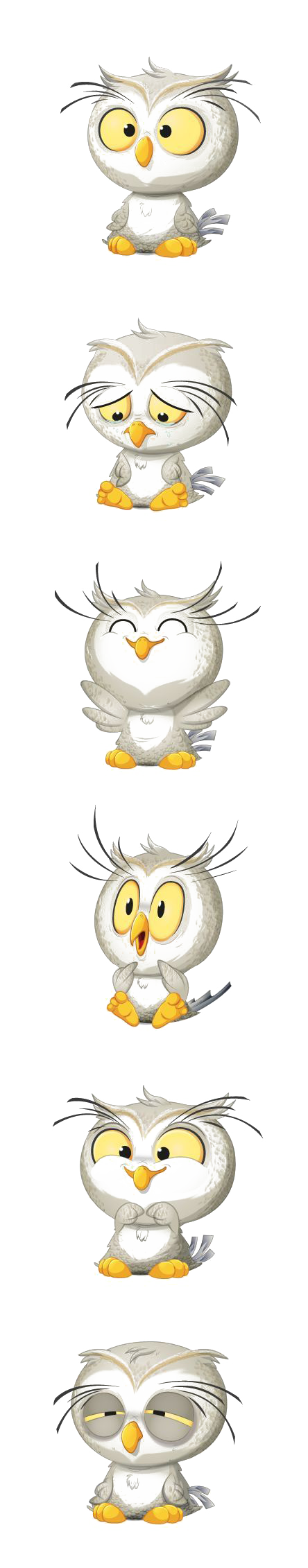 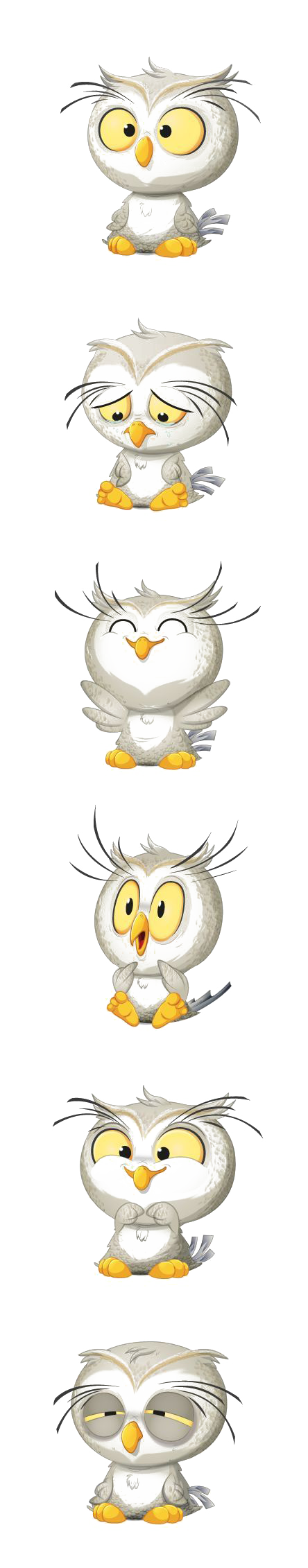 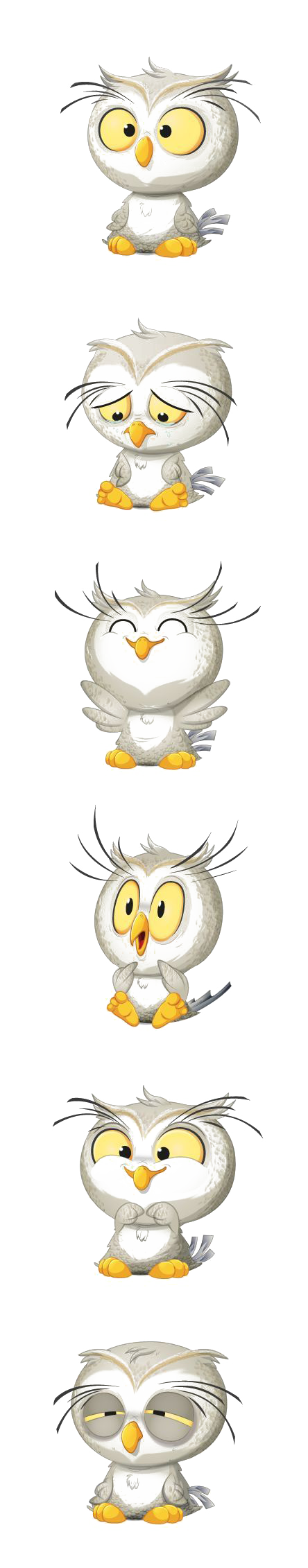 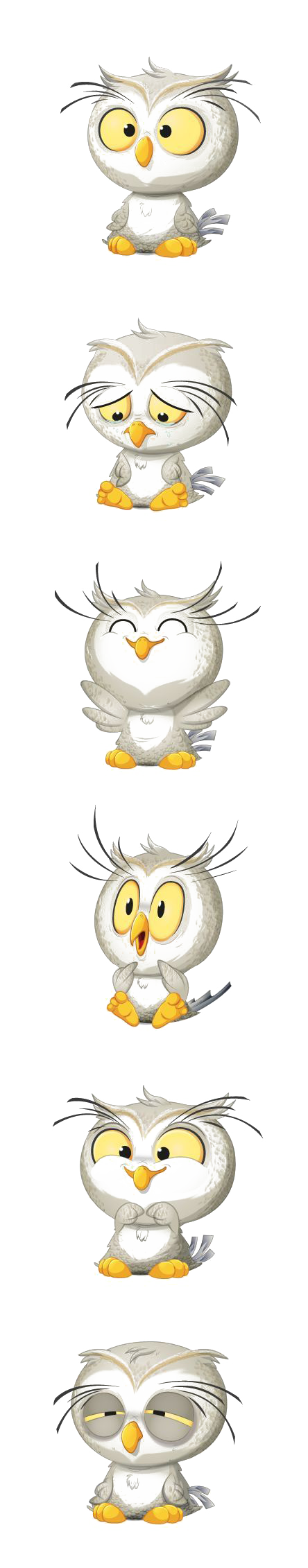 am
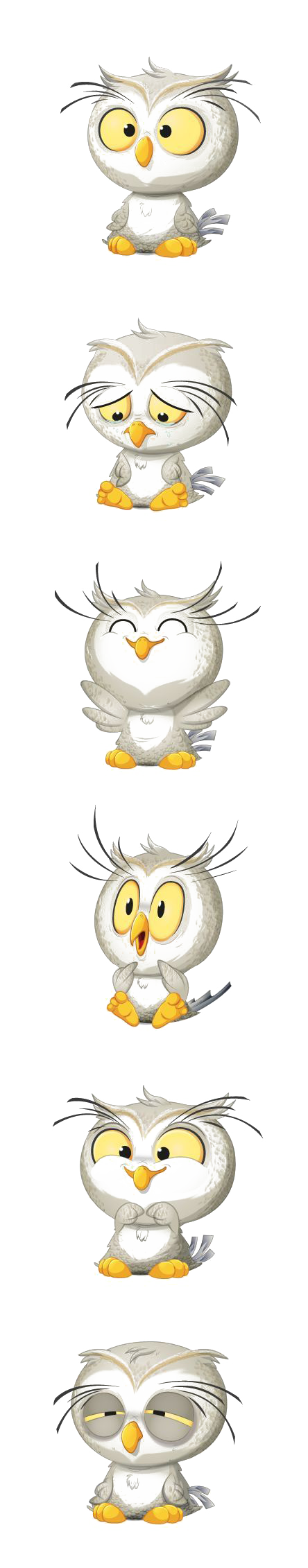 ap
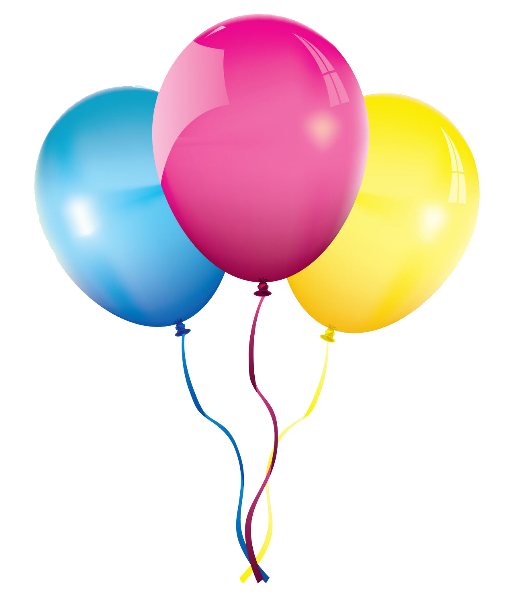 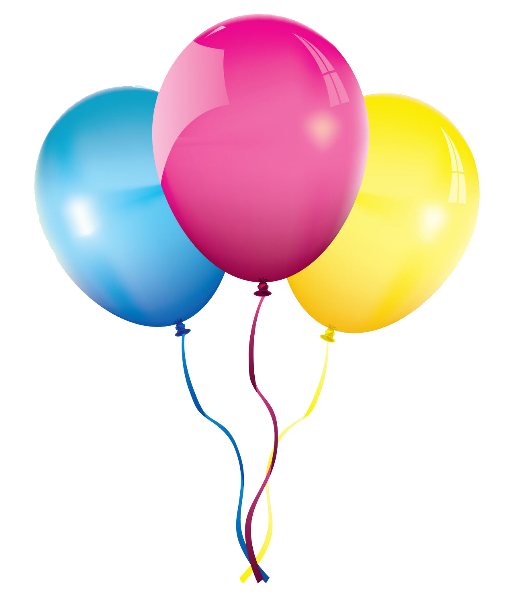 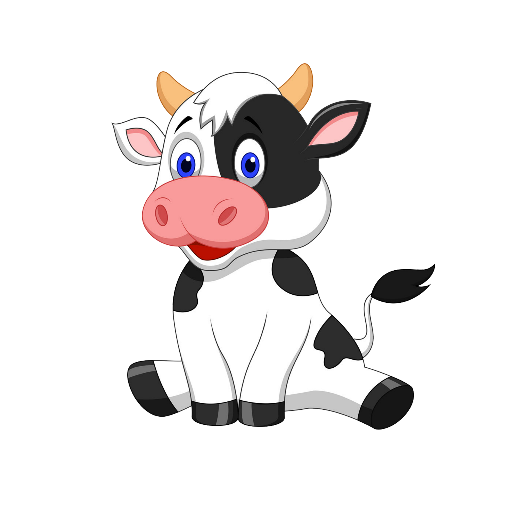 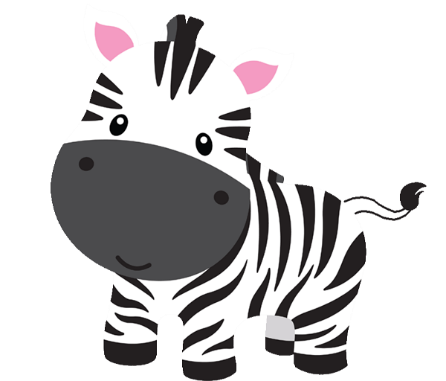 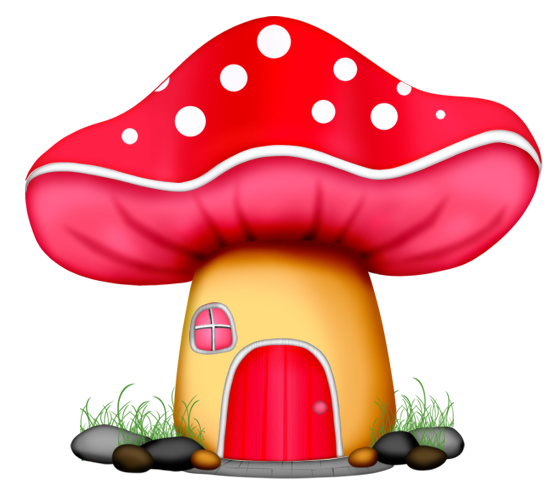 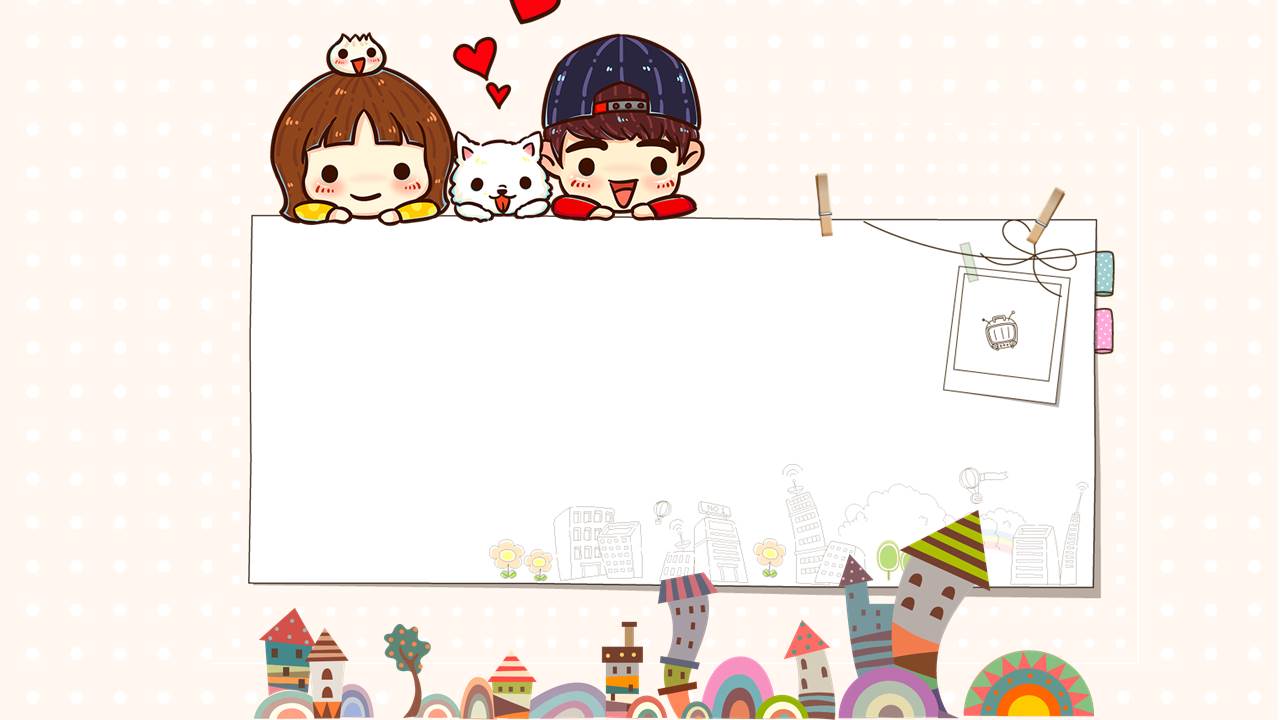 Bài 37:  ăm - ăp
ăm
ăp
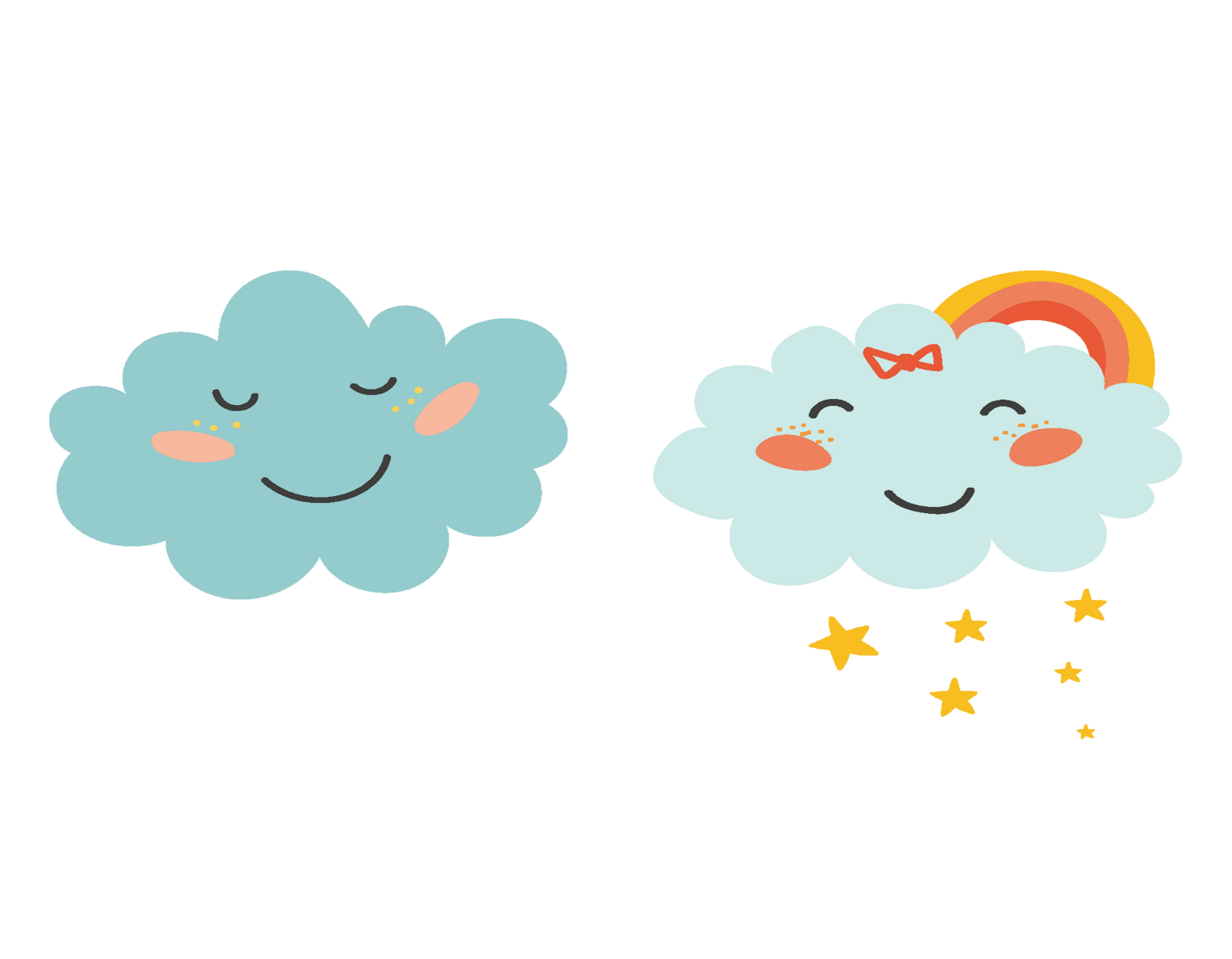 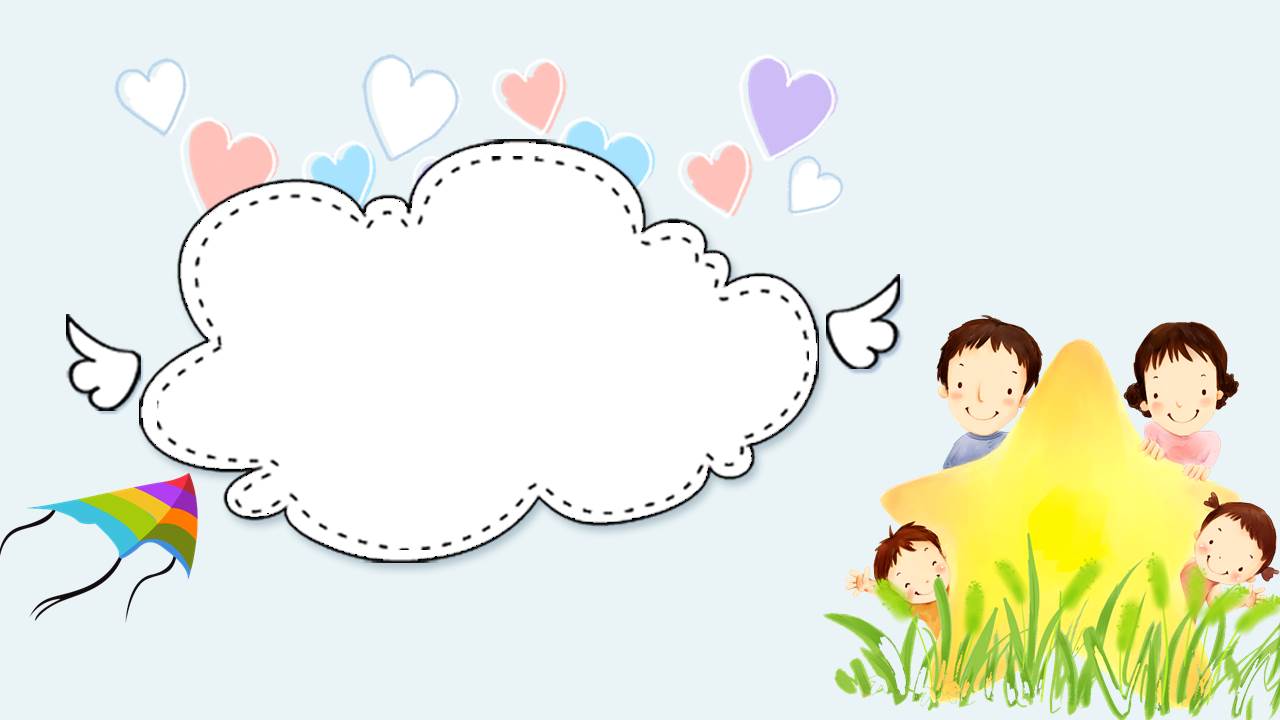 1. KHÁM PHÁ
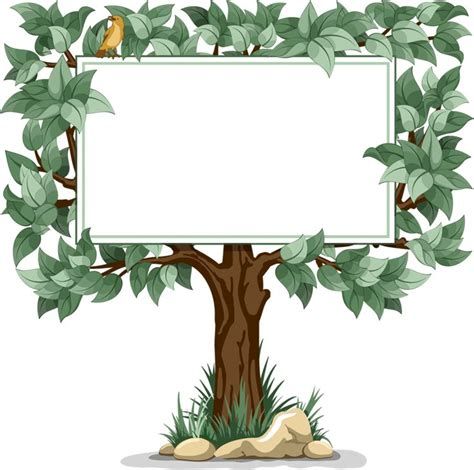 Làm quen
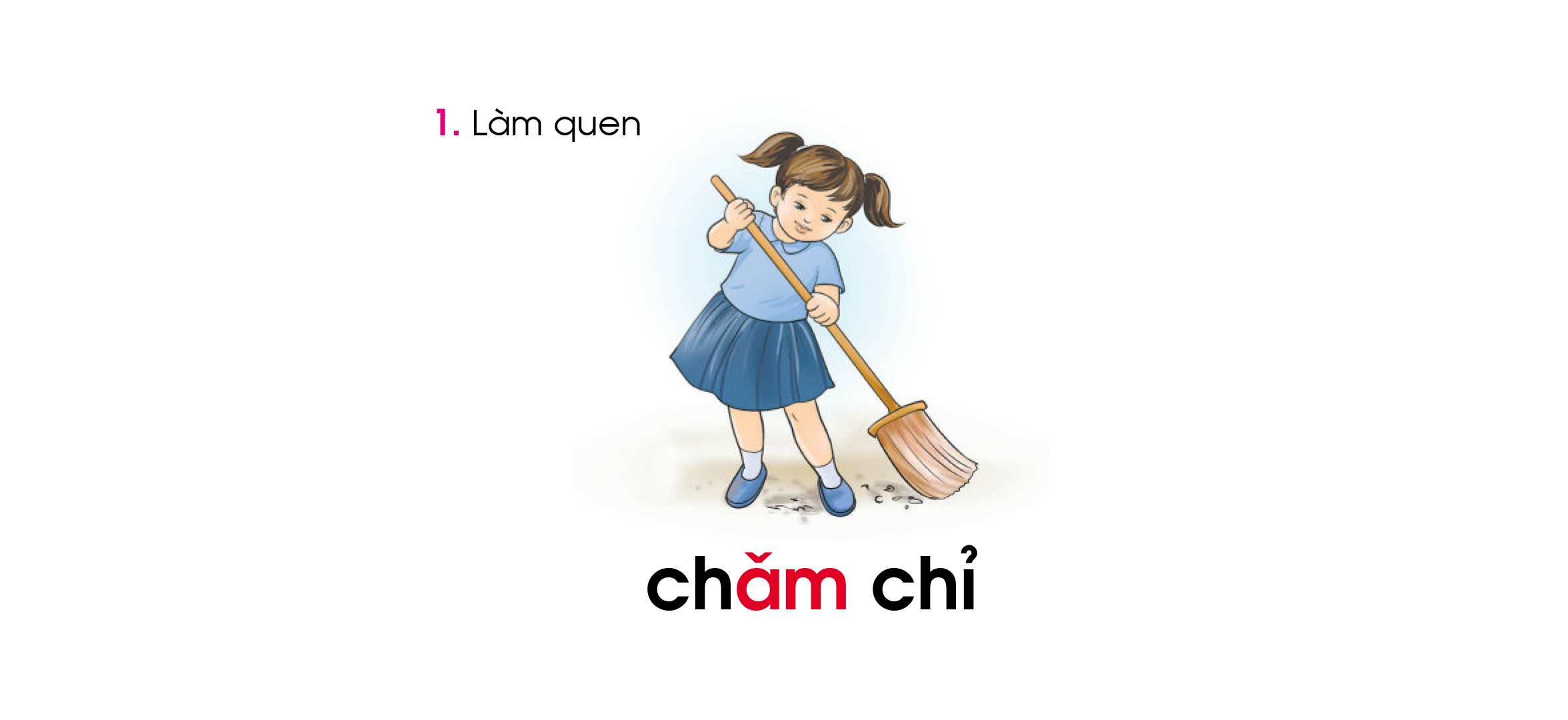 ăm
ăm
chăm chỉ
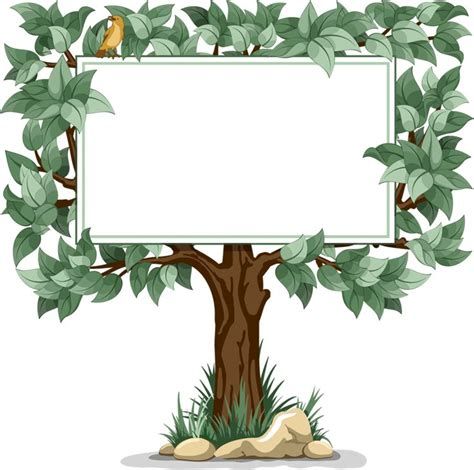 Làm quen
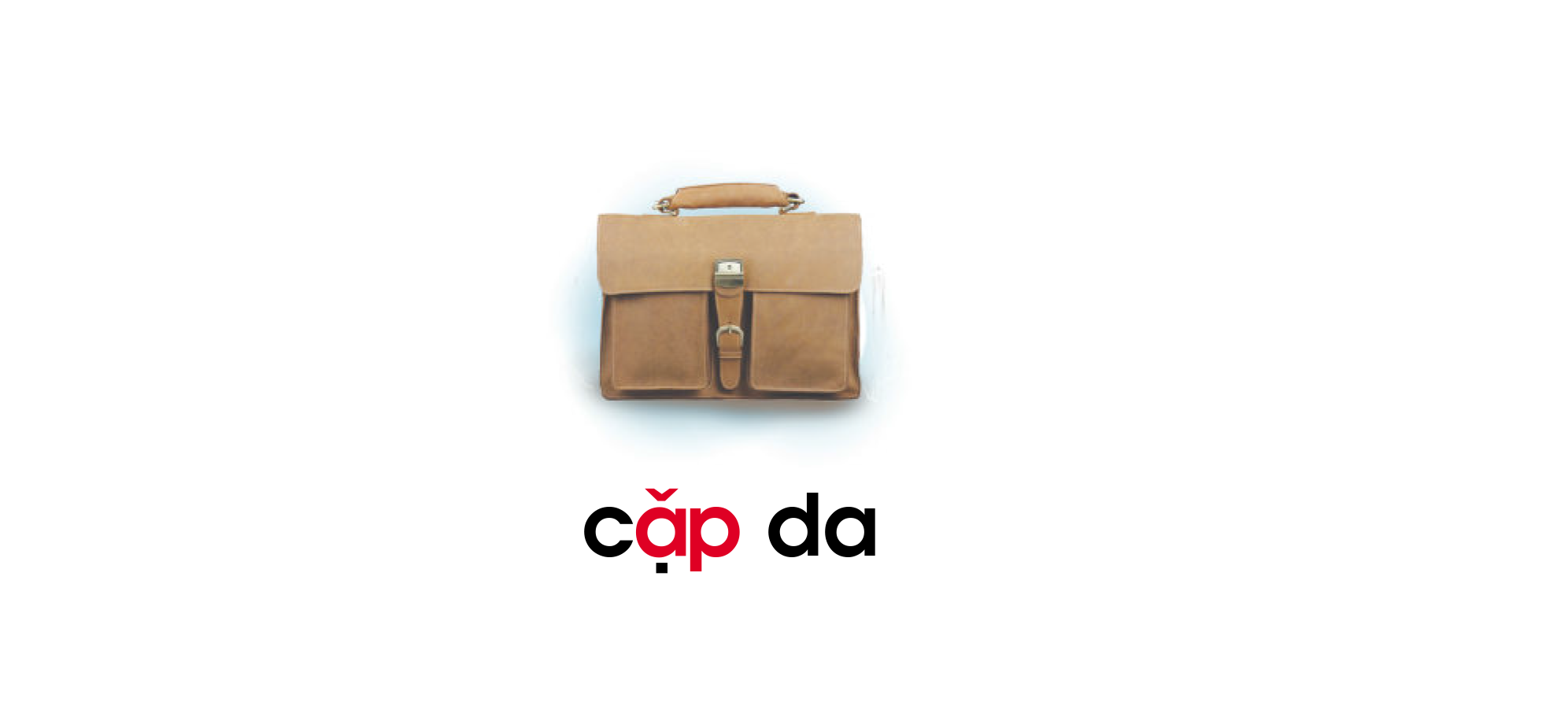 ăp
cặp da
ăp
Bảng gài
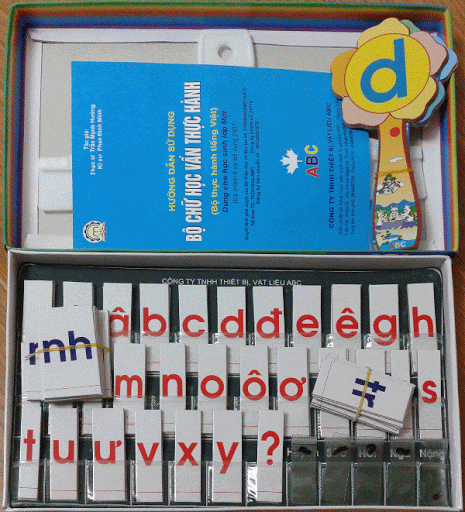 ăm
chăm chỉ
cặp da
ăp
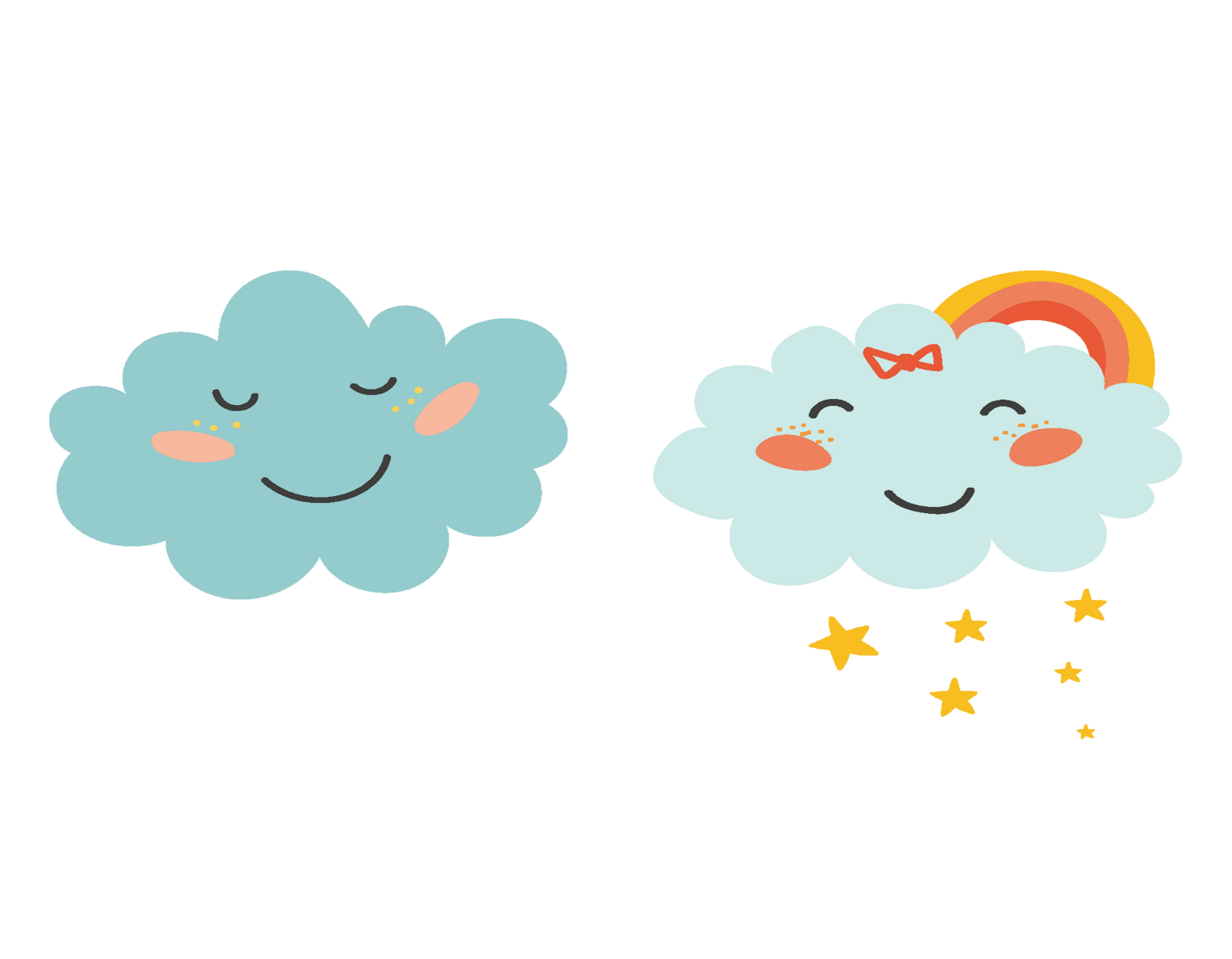 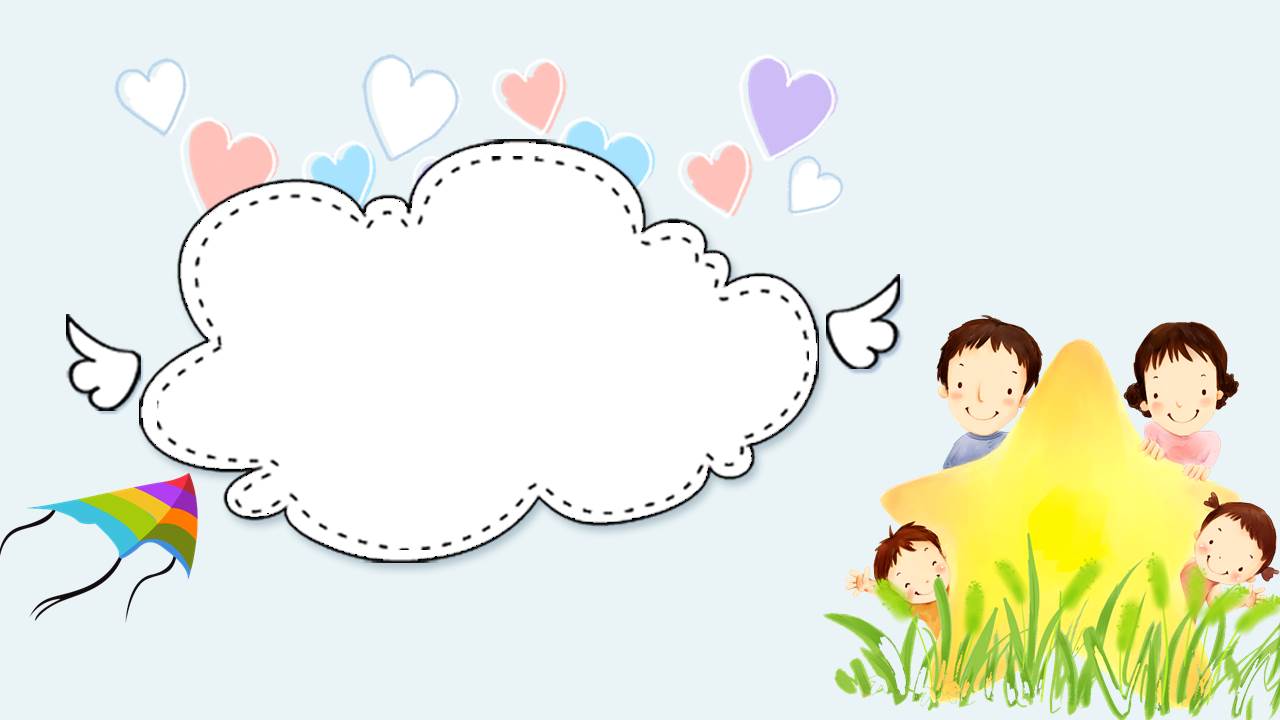 2. LUYỆN TẬP
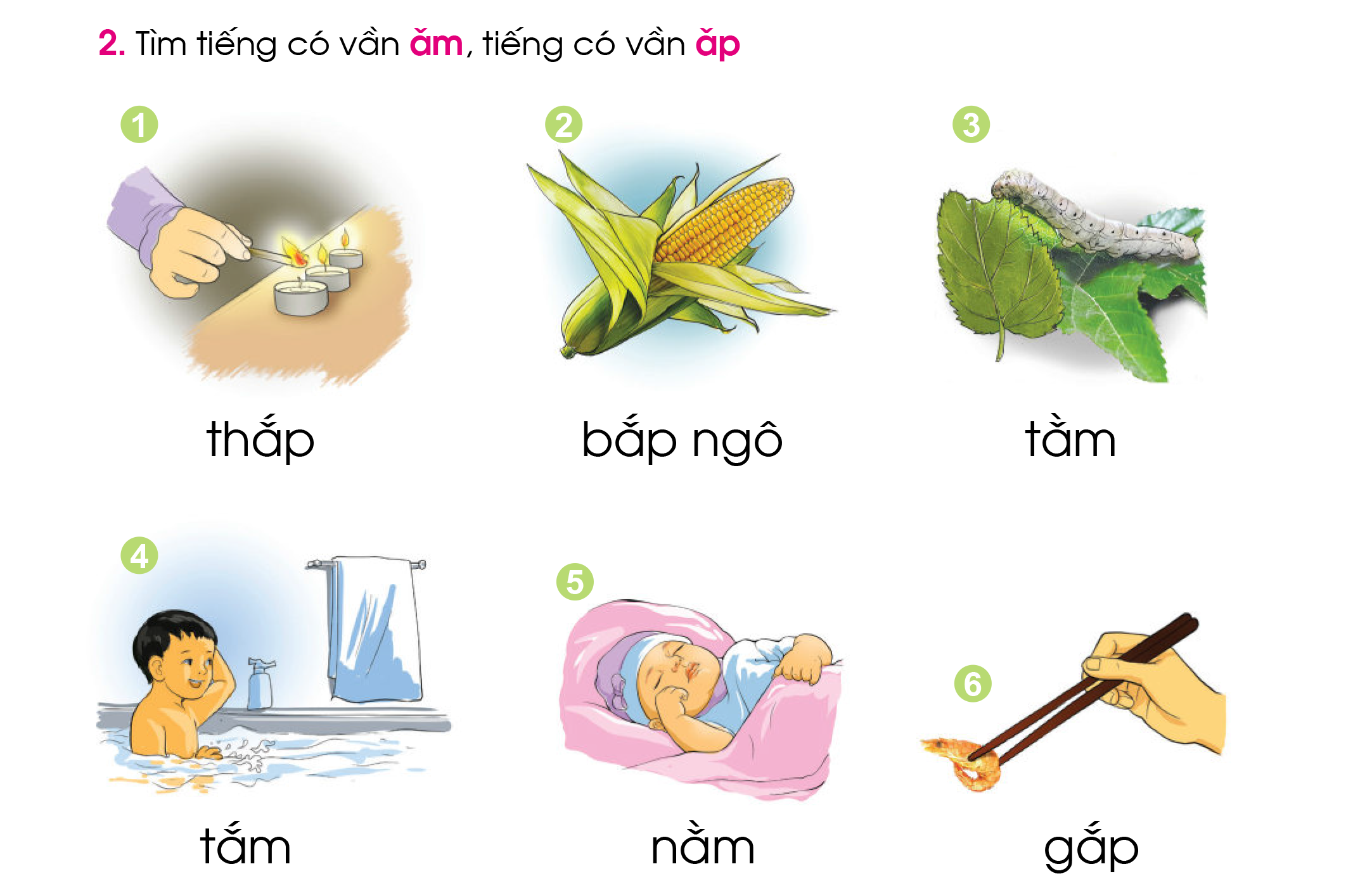 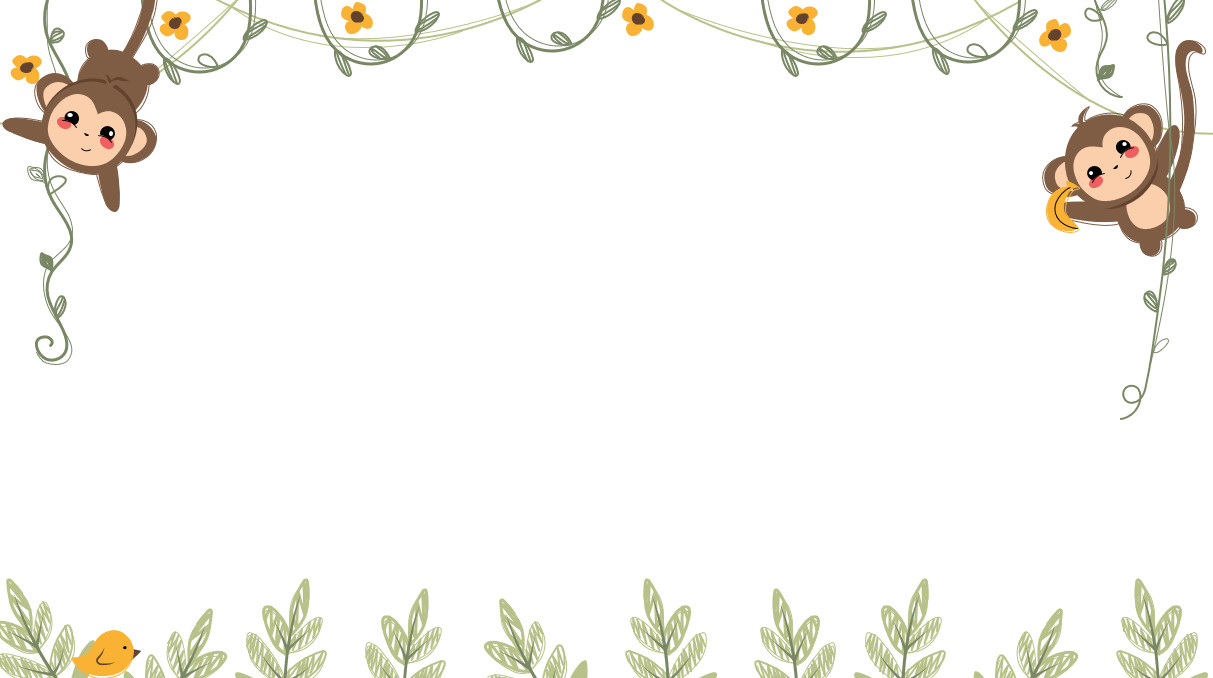 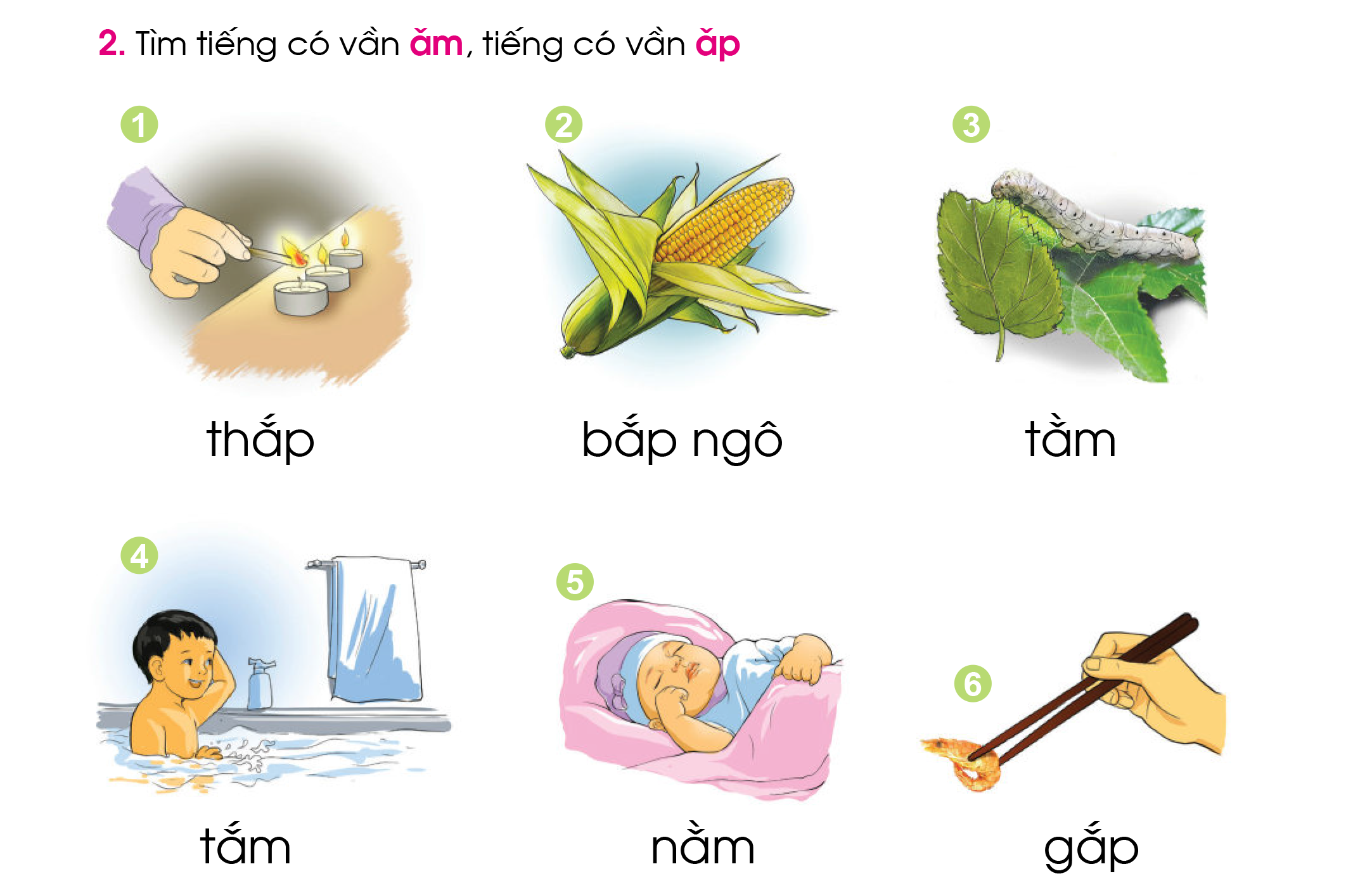 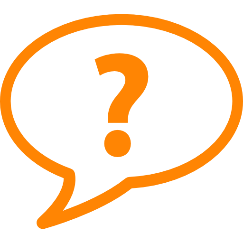 ăp
ăm
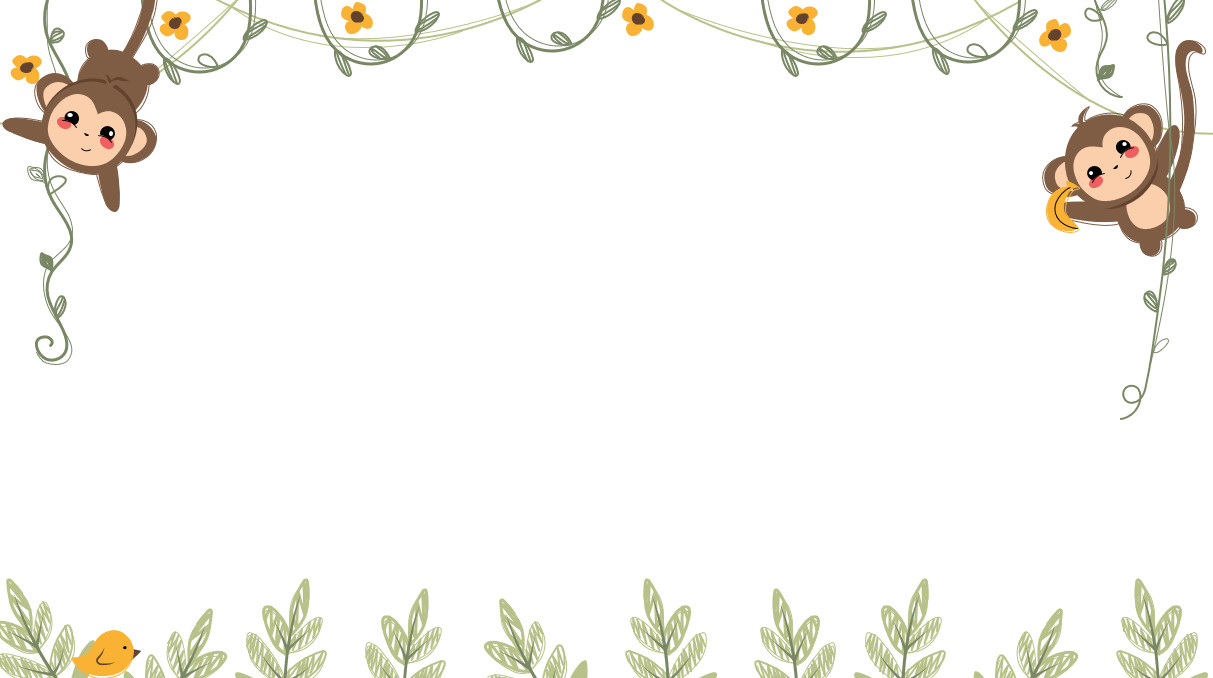 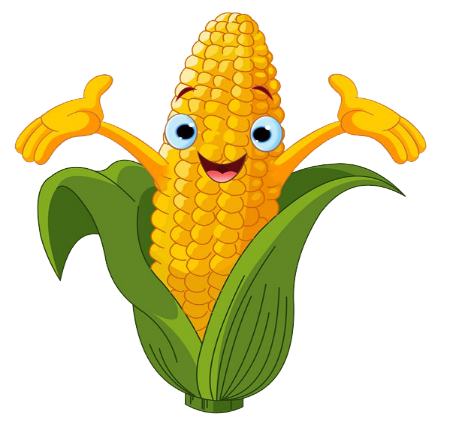 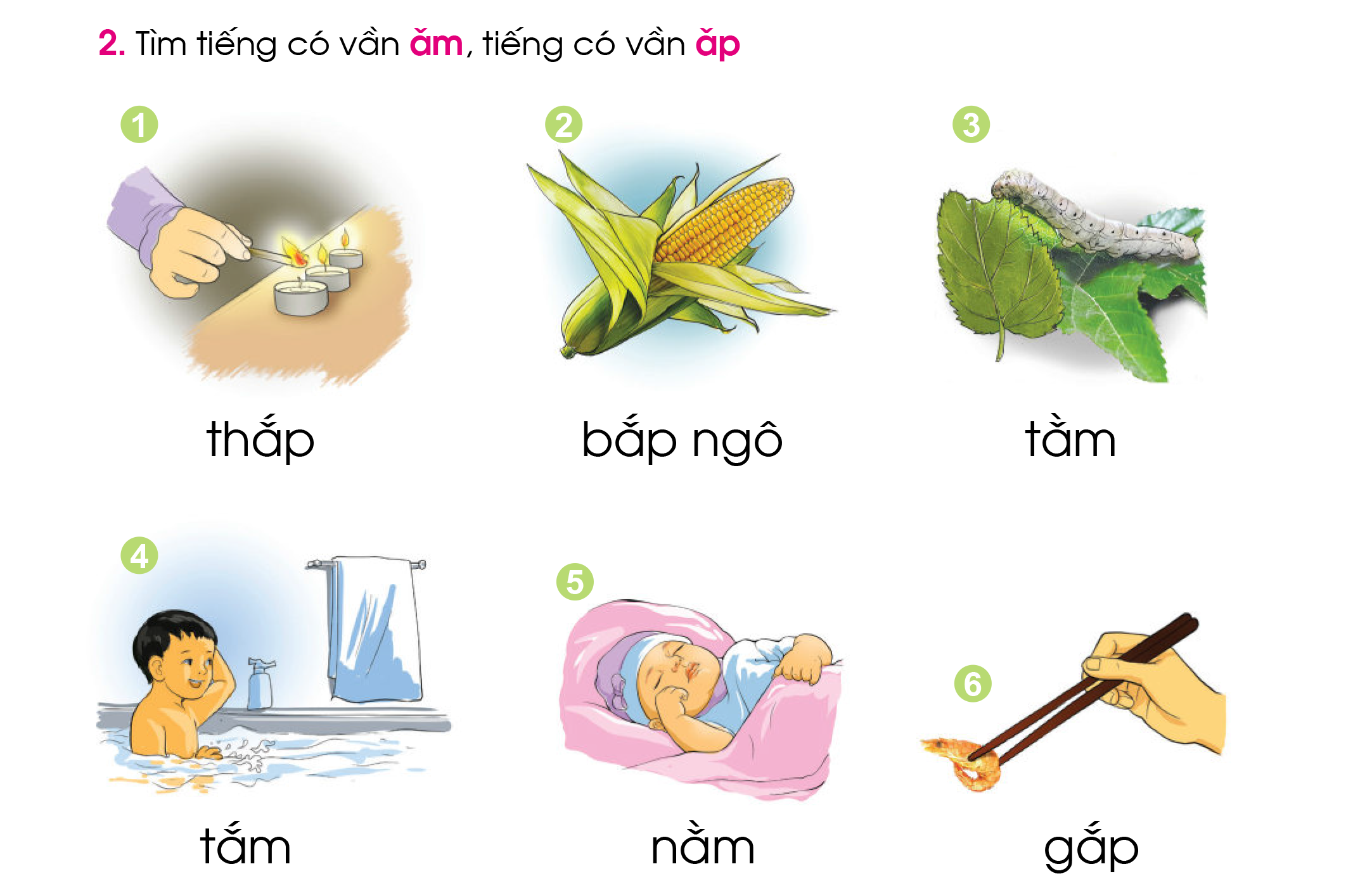 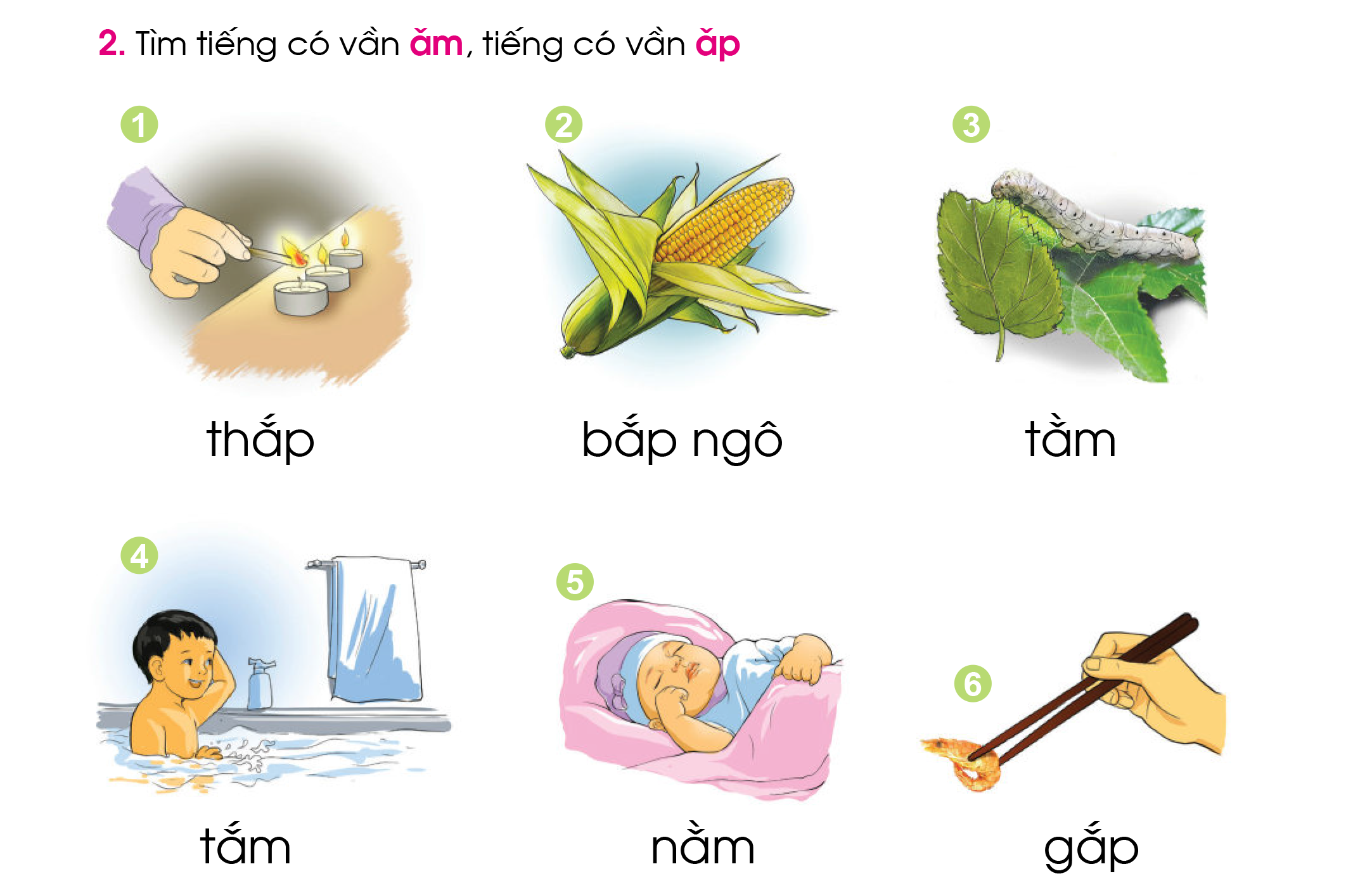 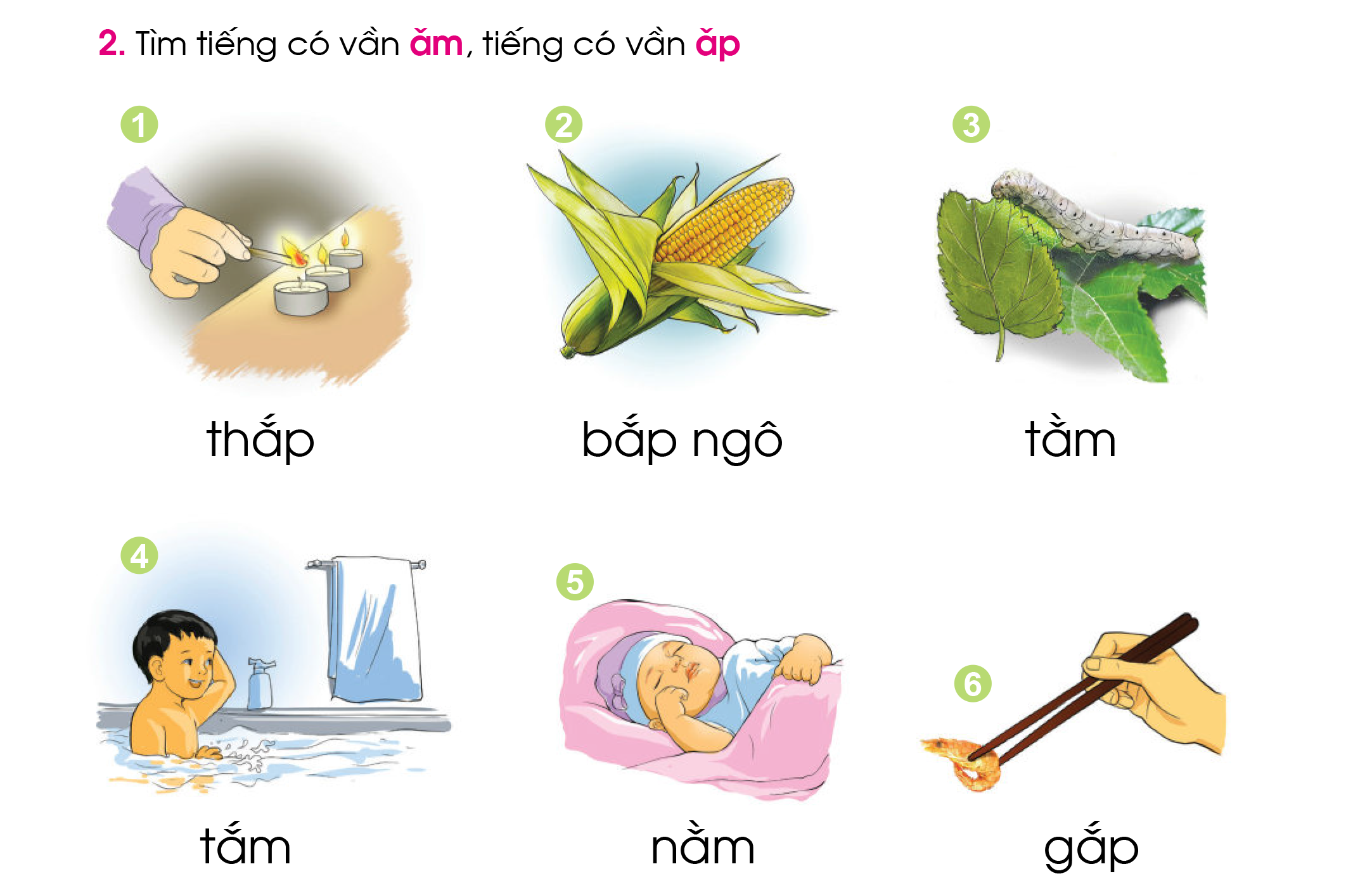 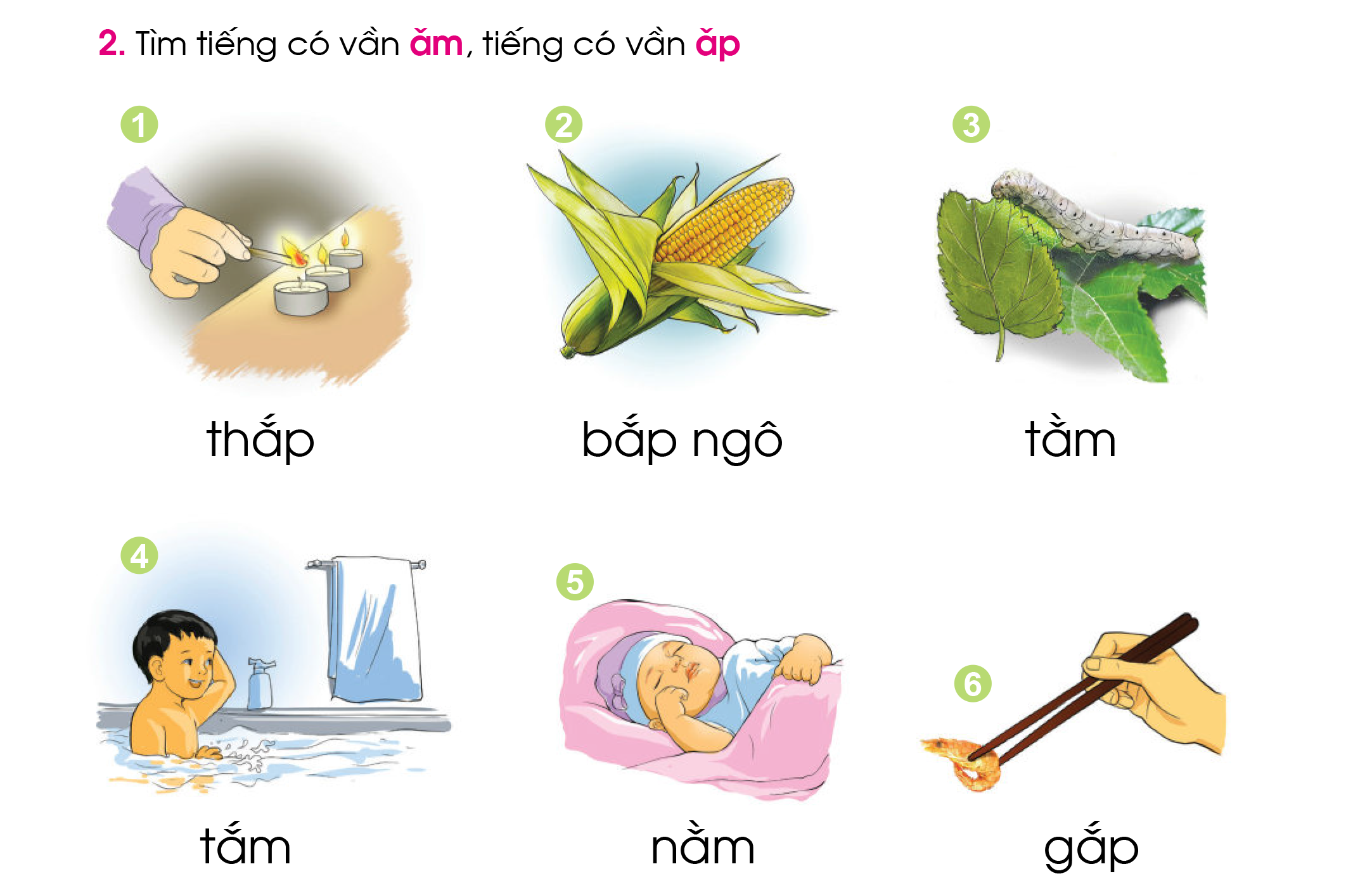 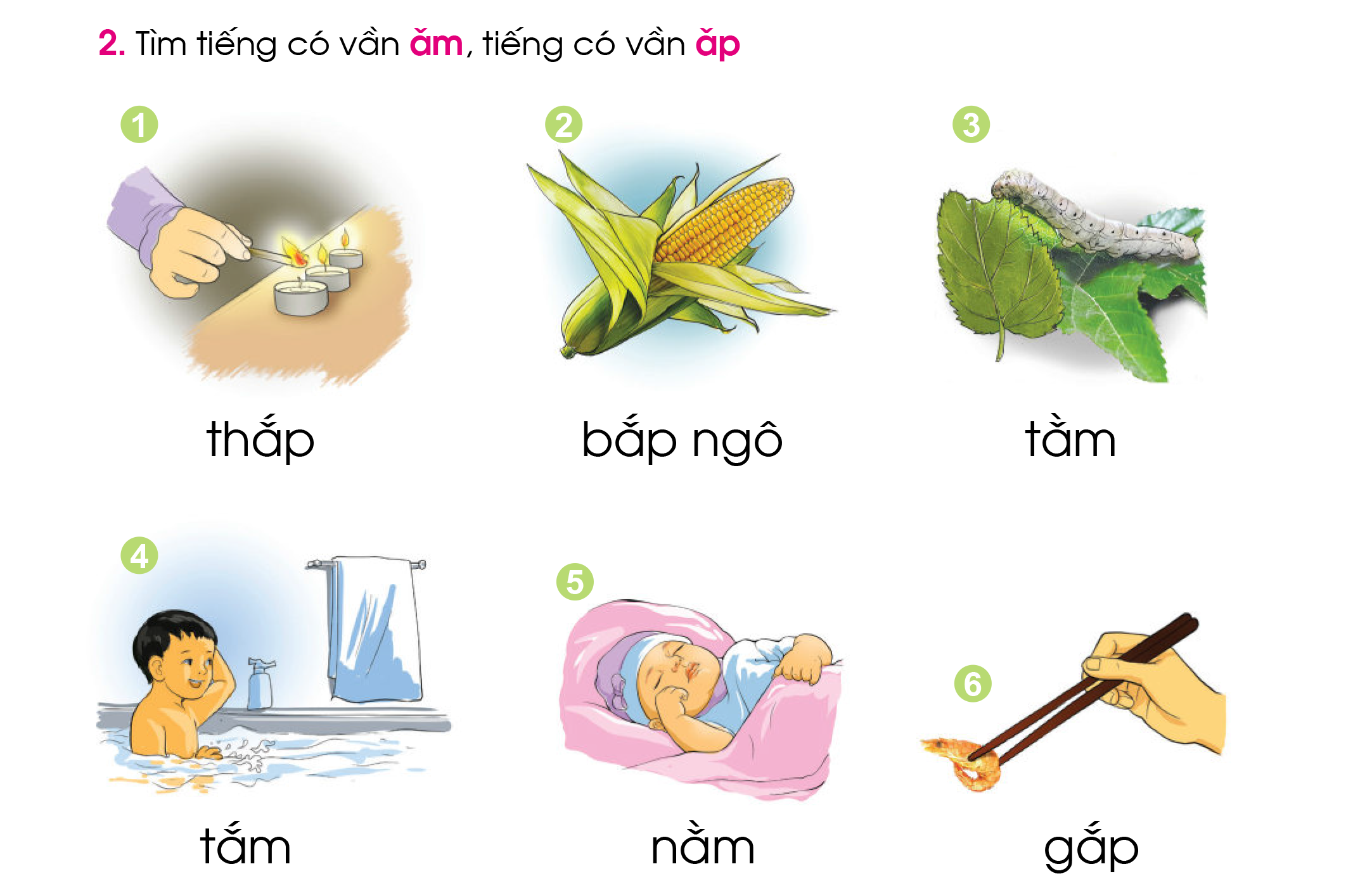 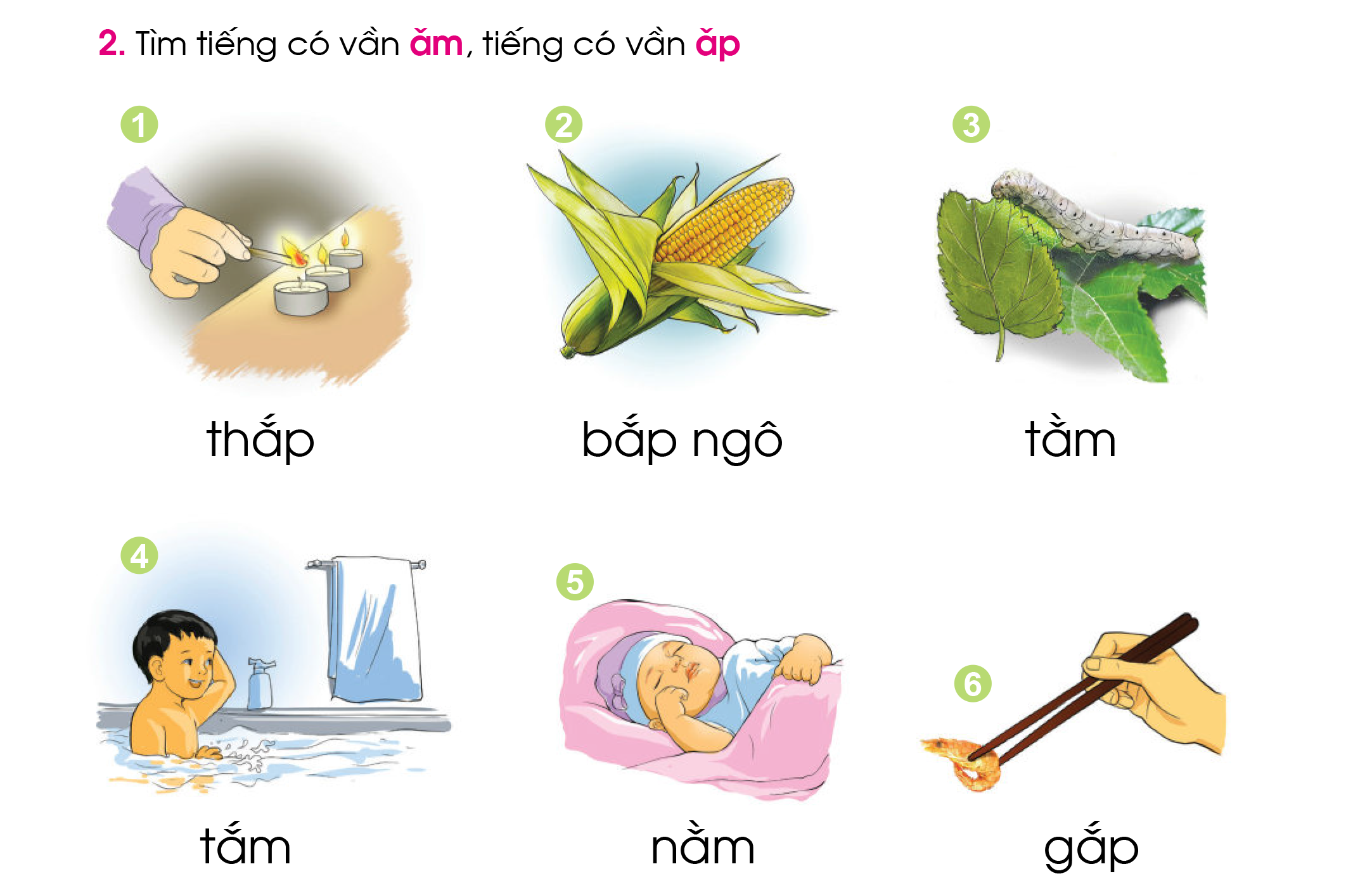 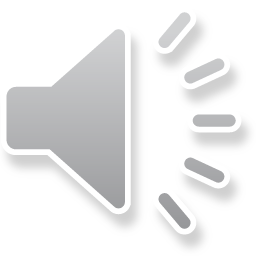 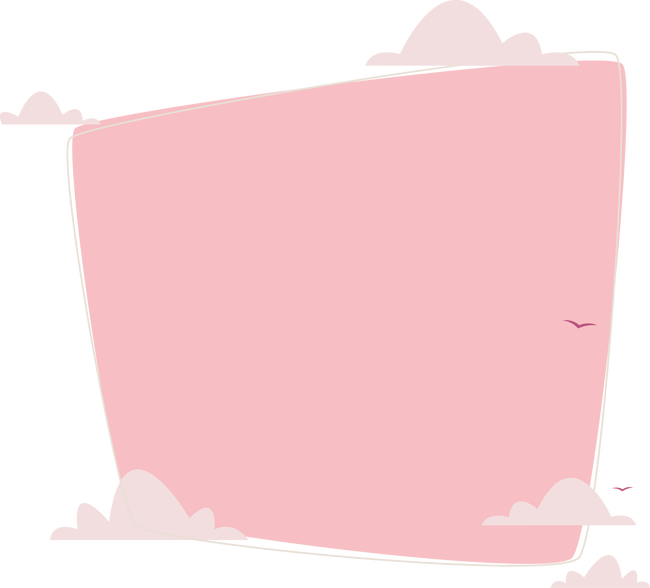 Mở rộng tiếng có vần: ăm - ăp
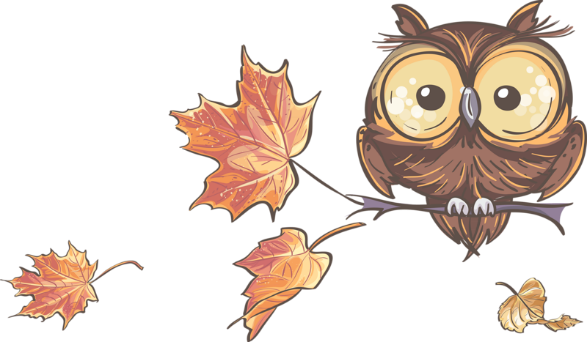 ăm:……………………...... ăp: ………………………
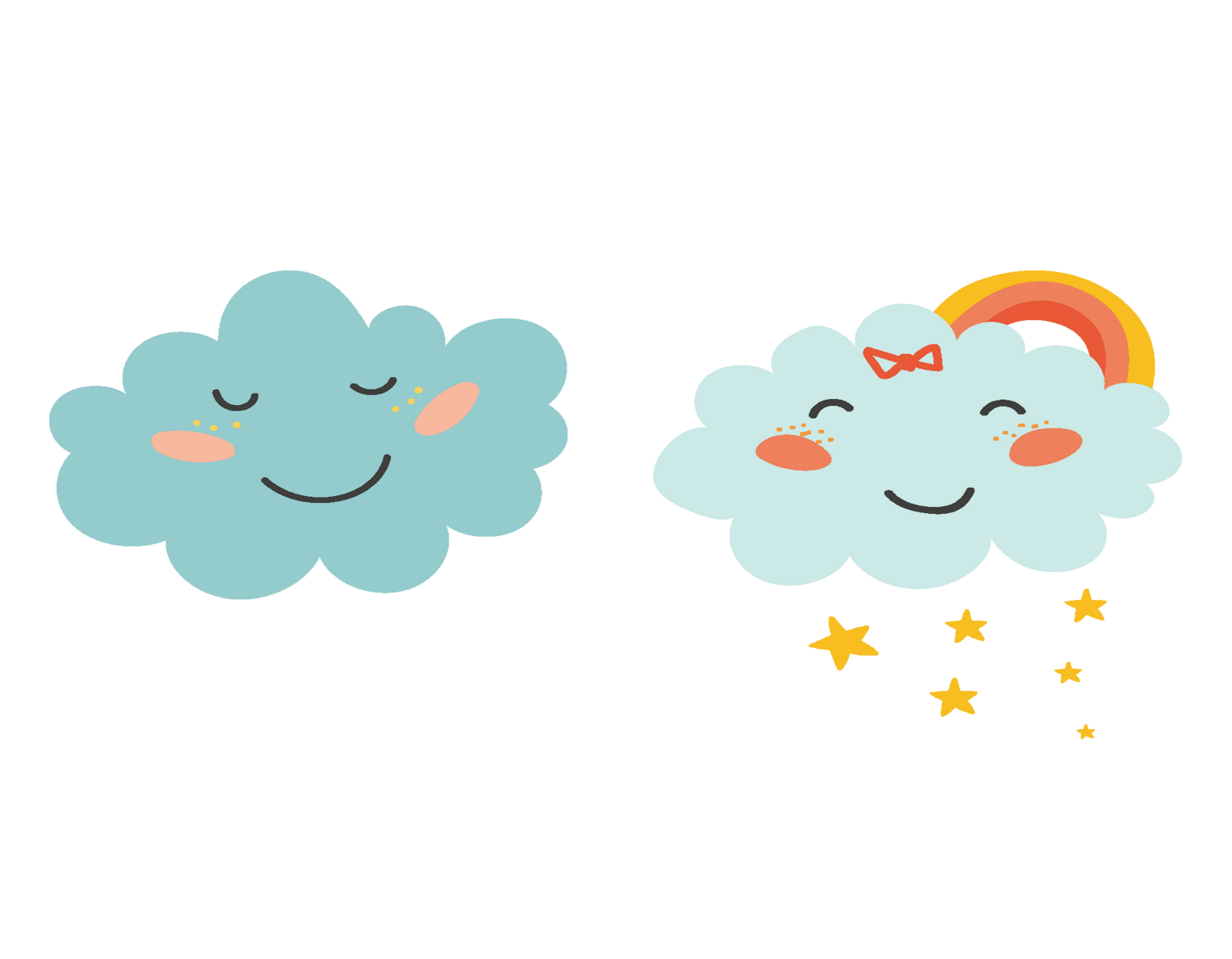 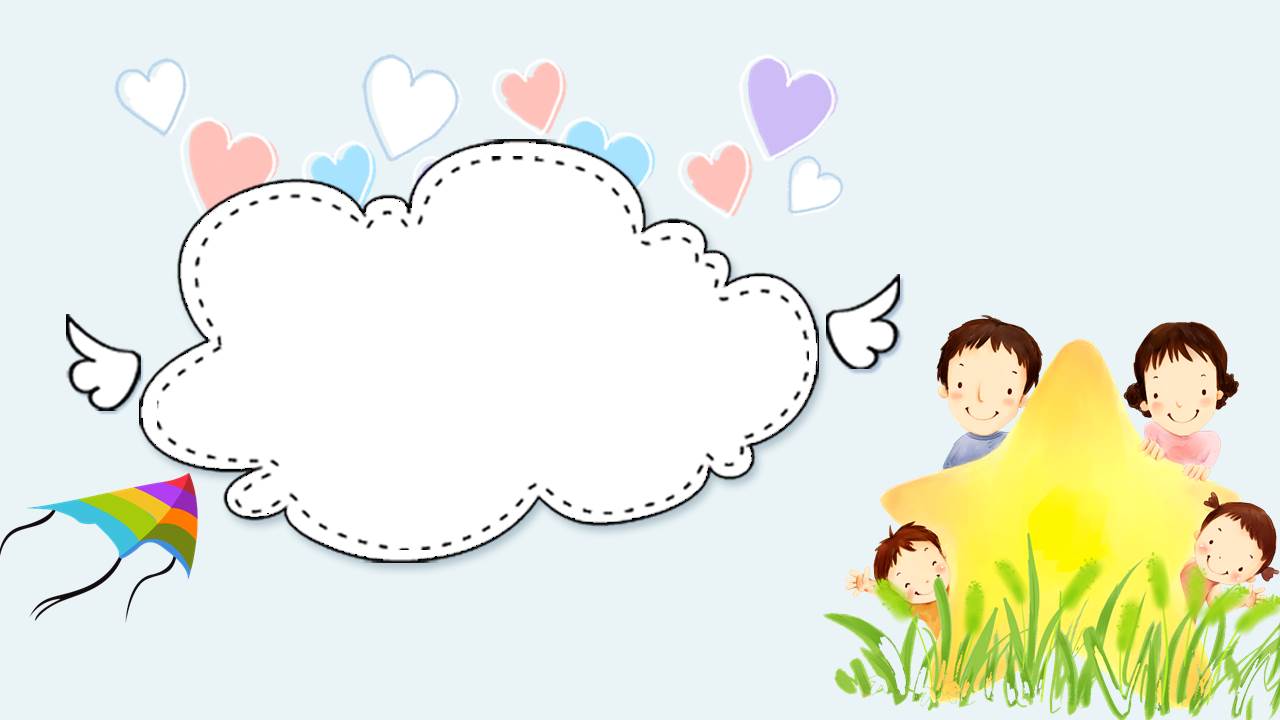 3. TẬP ĐỌC
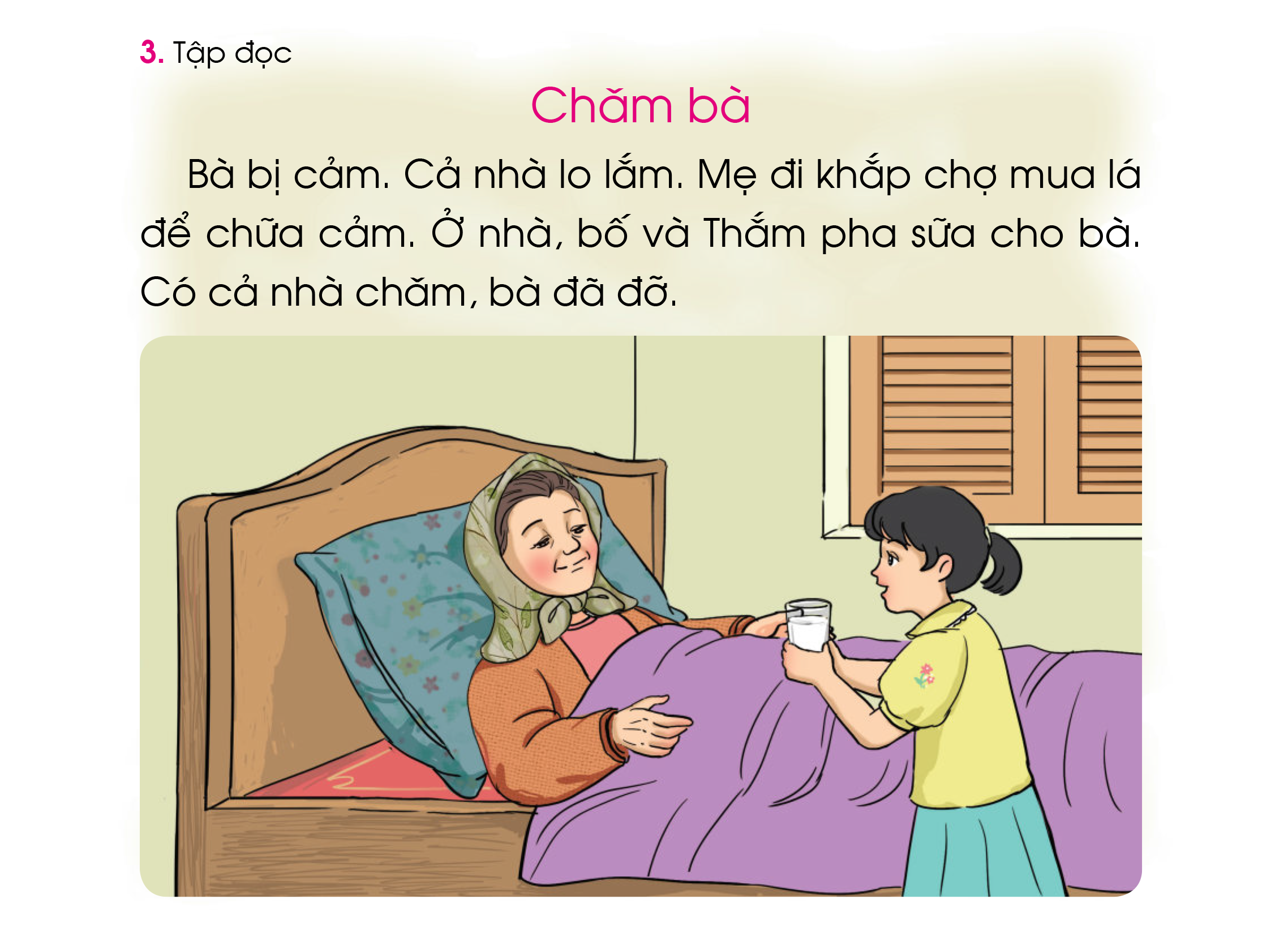 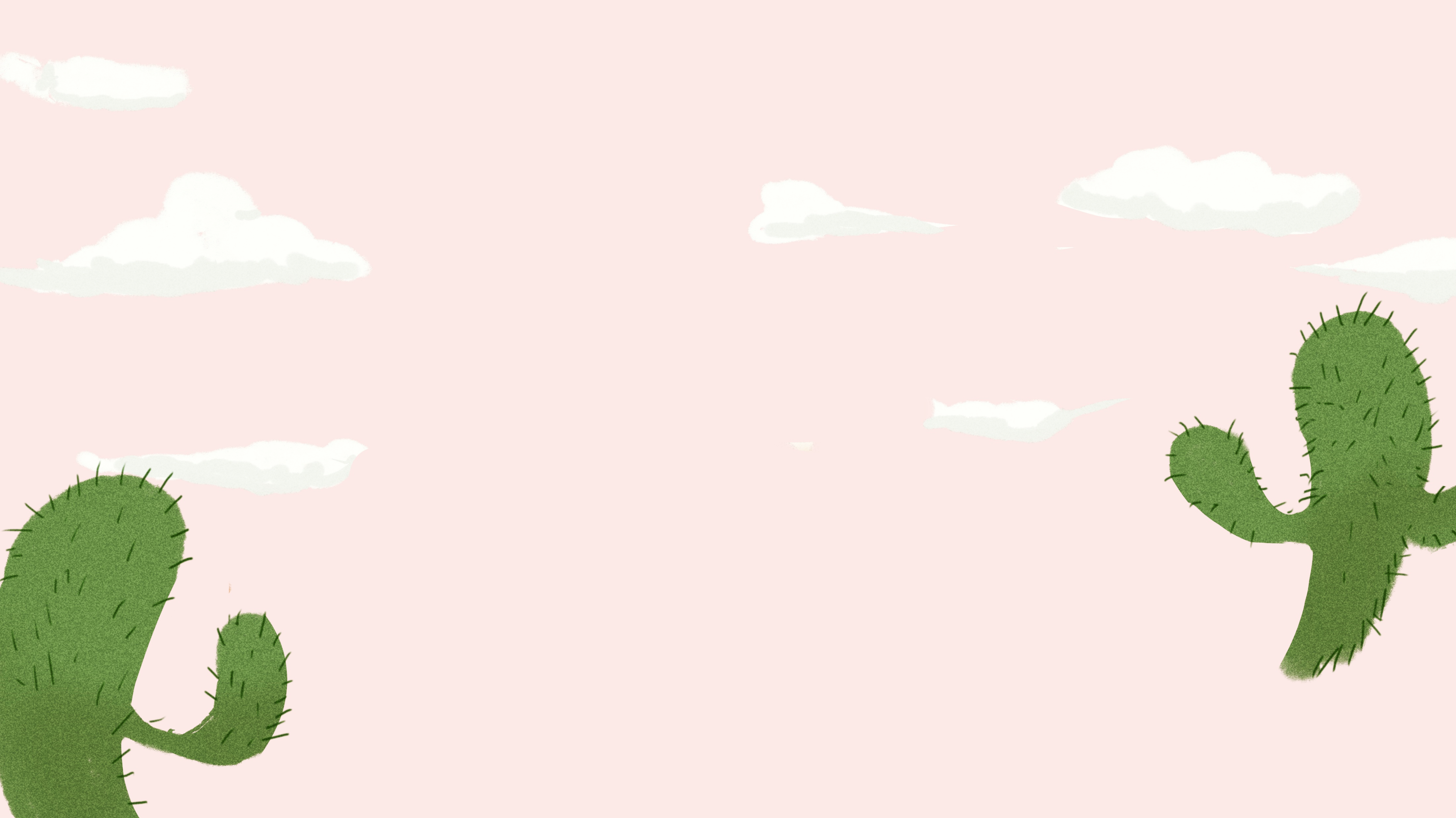 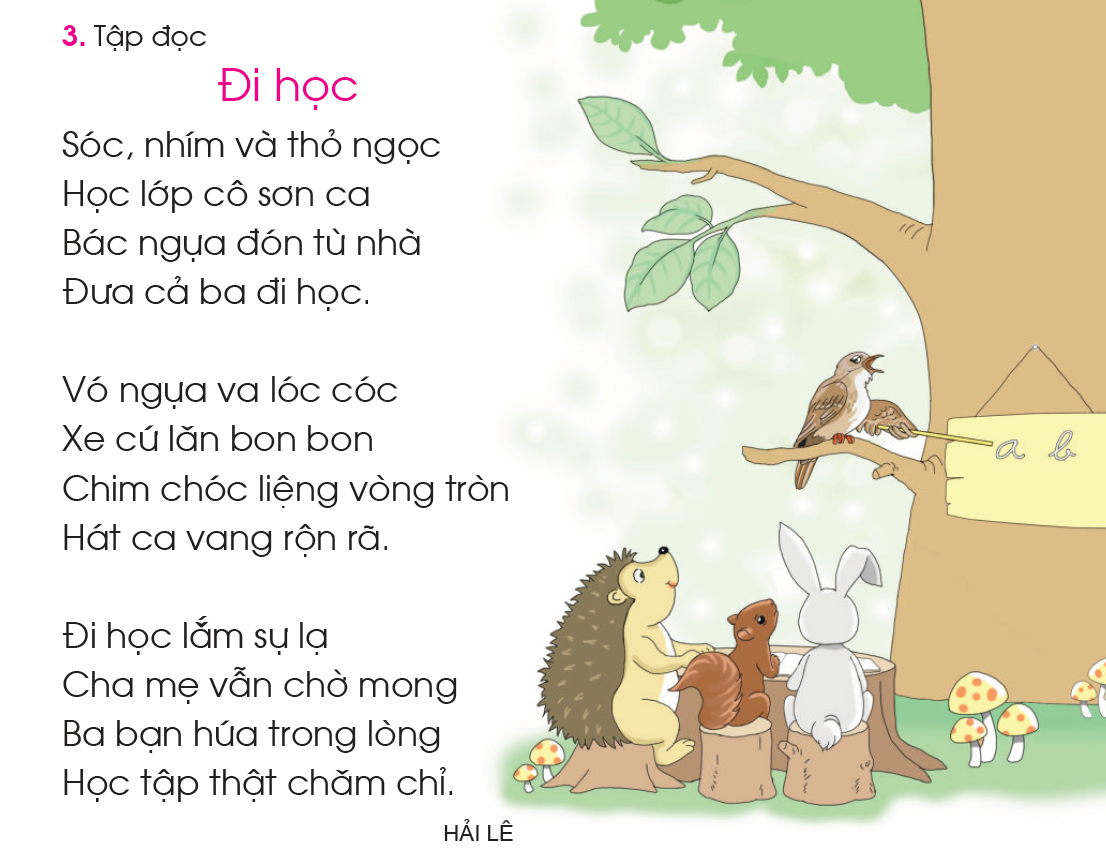 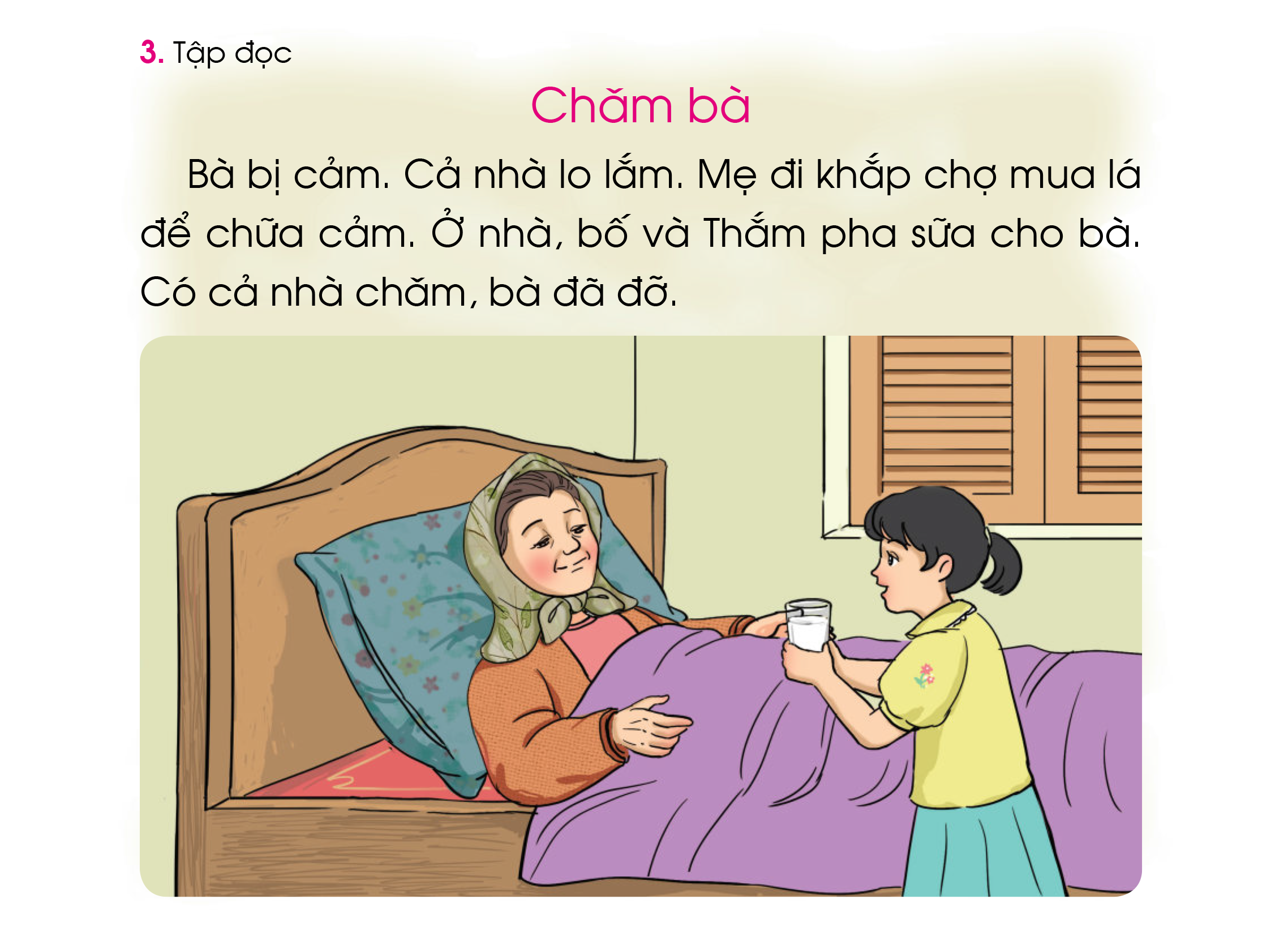 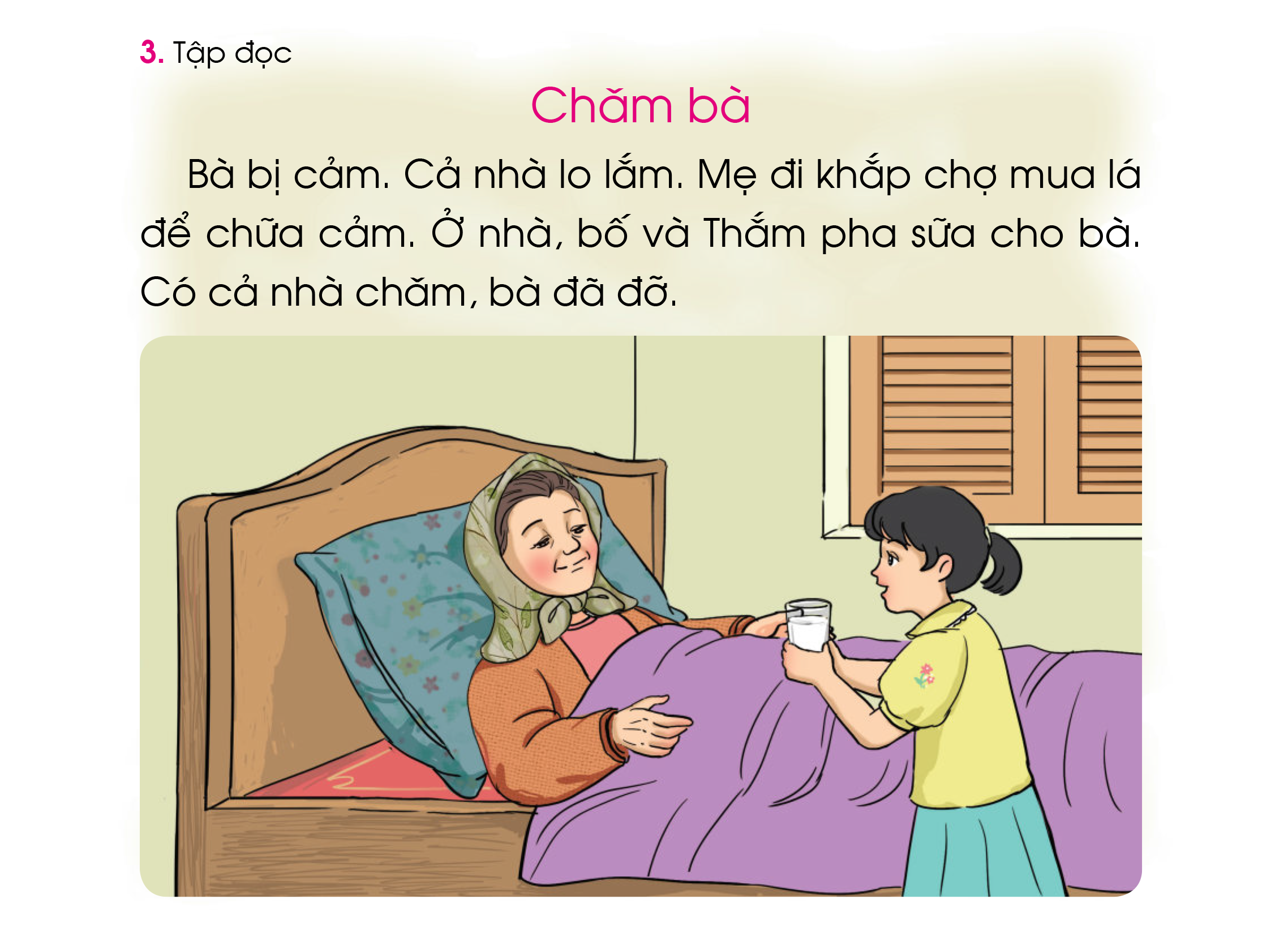 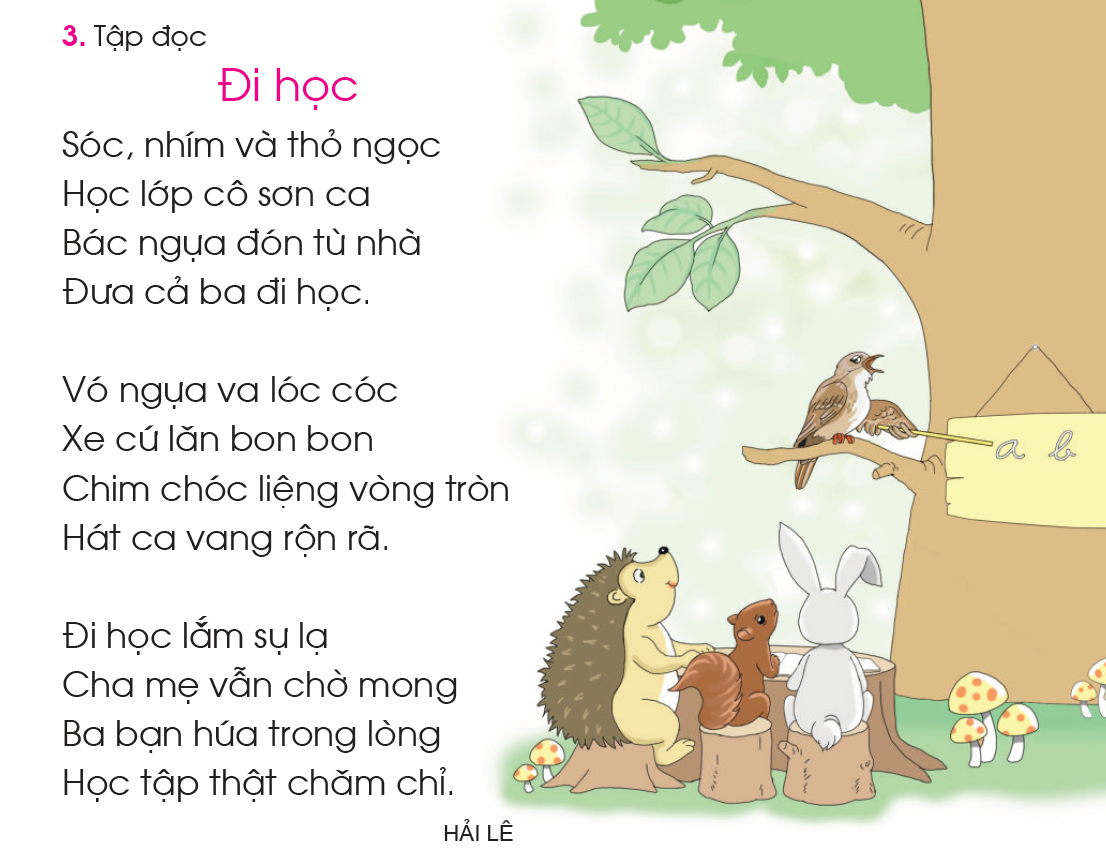 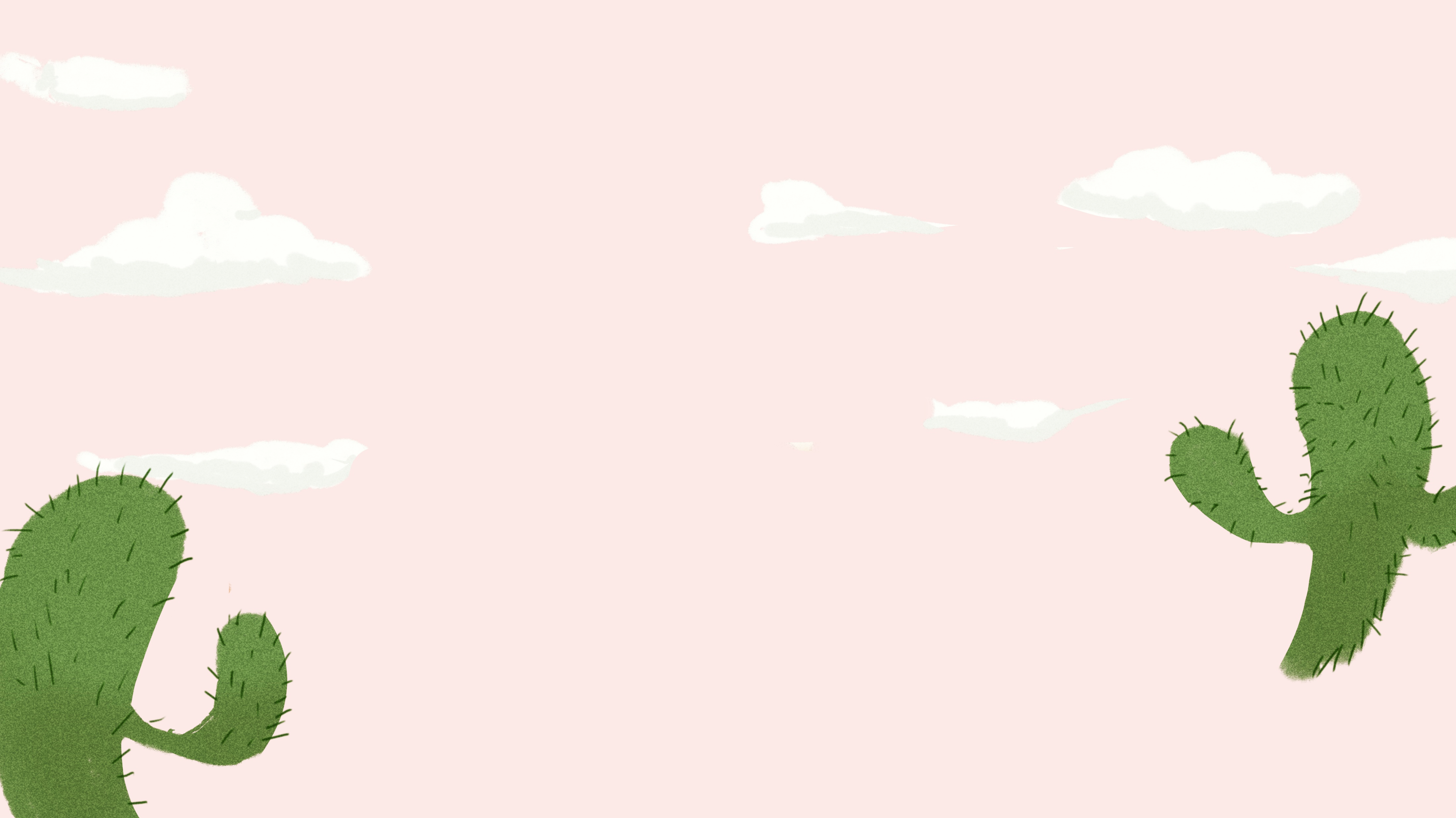 1
2
2
1
3
4
5
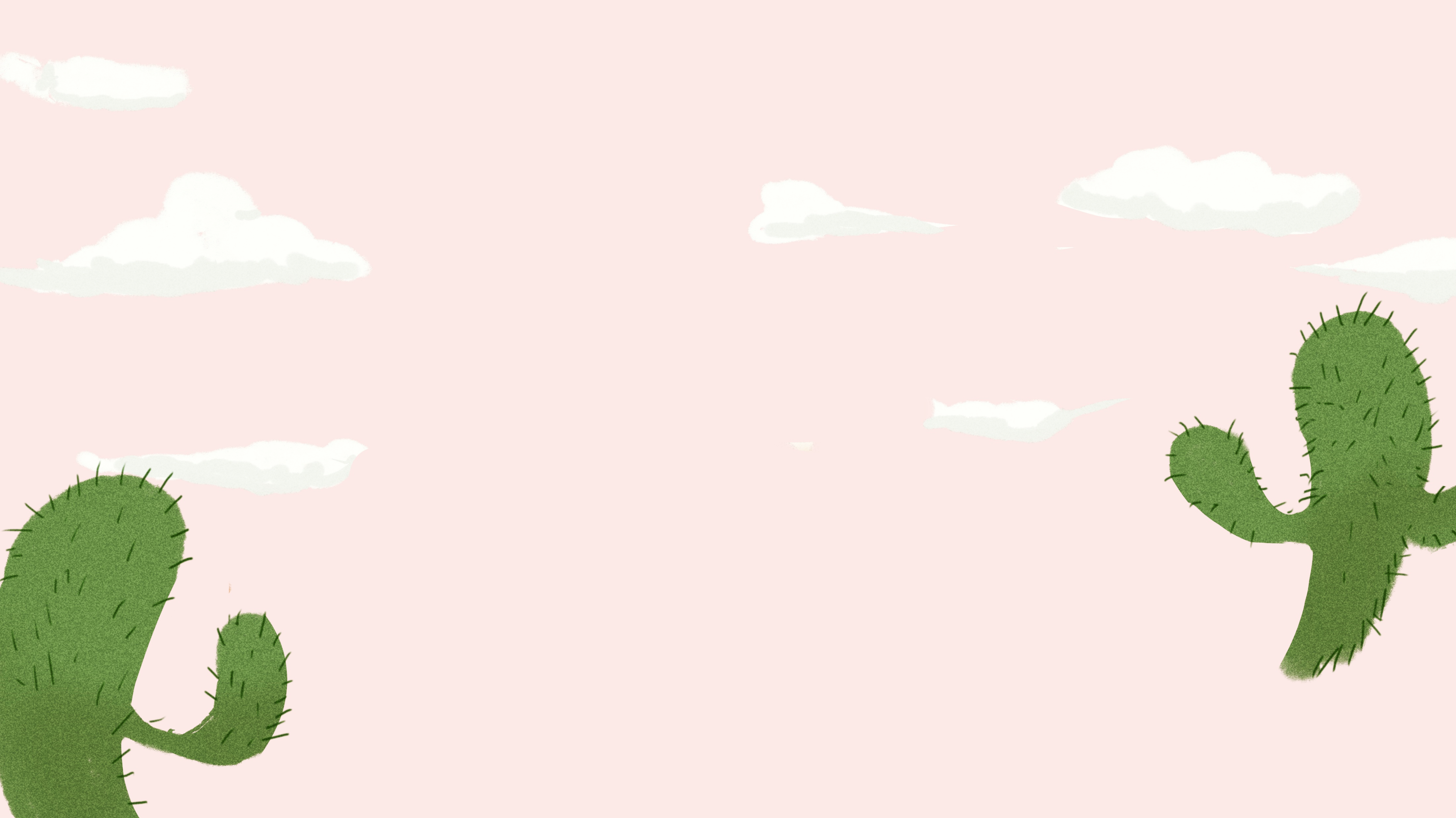 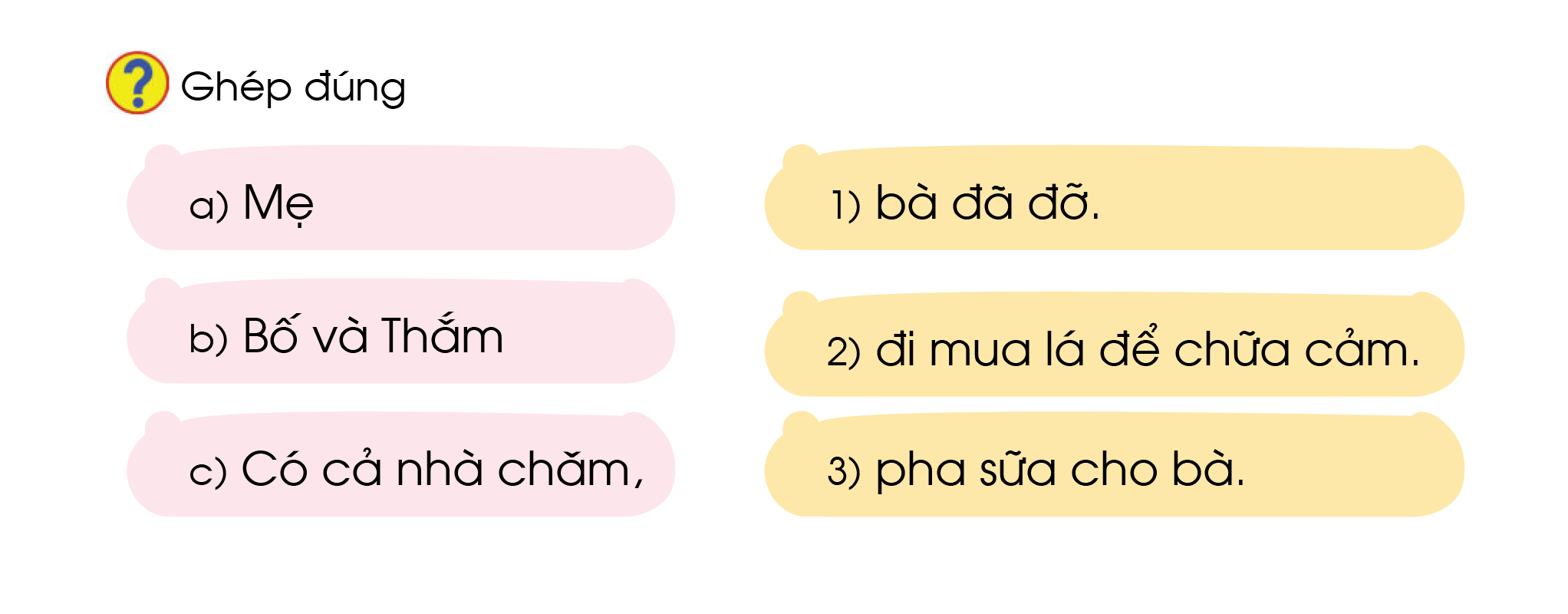 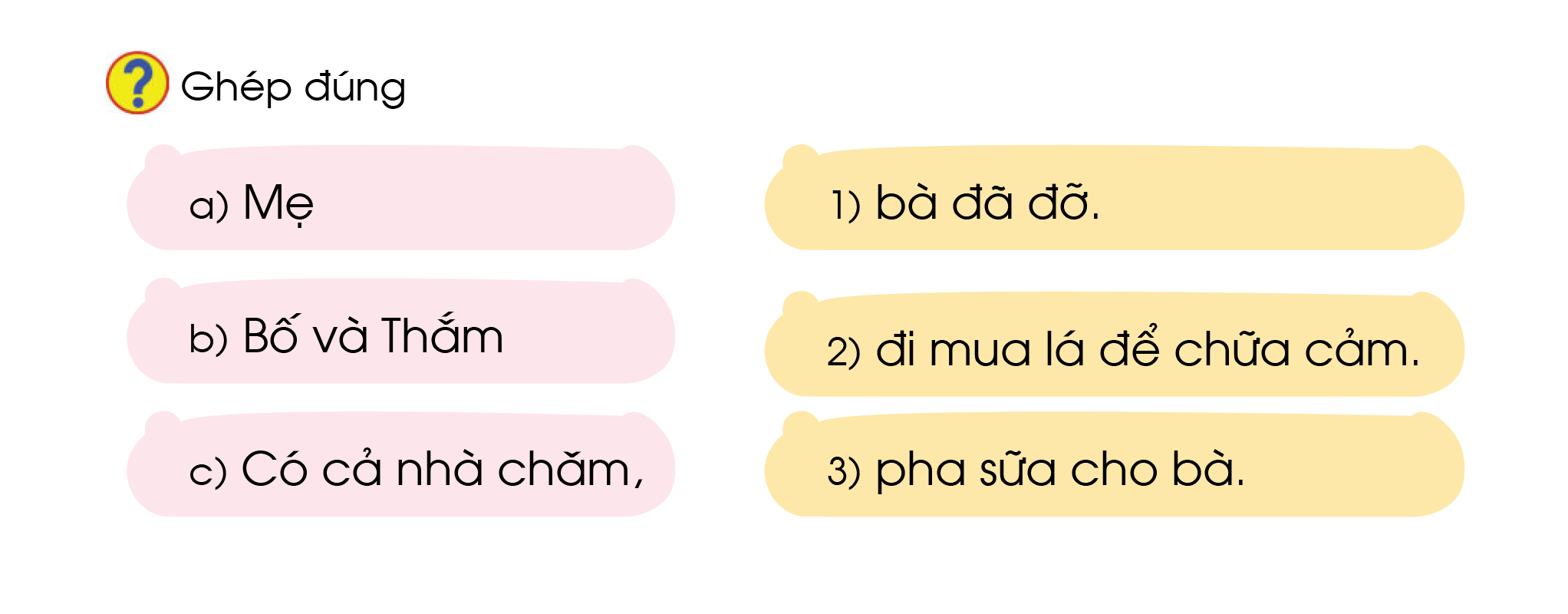 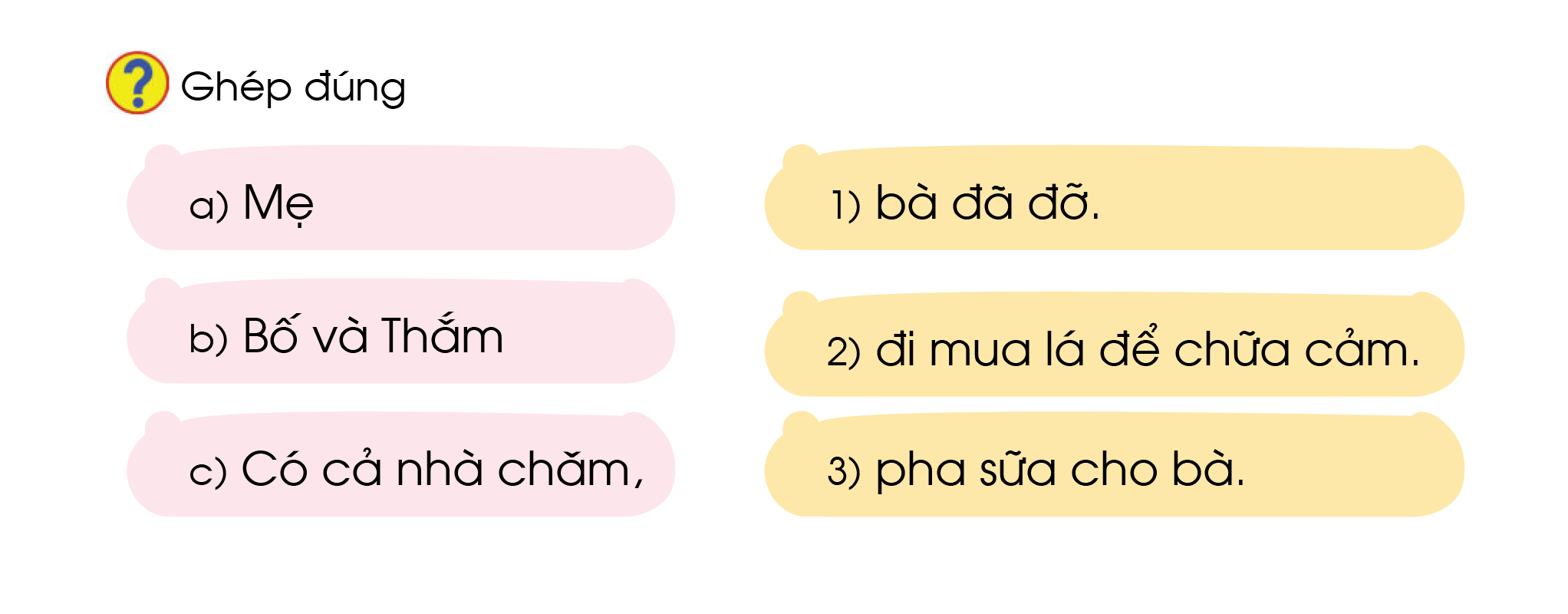 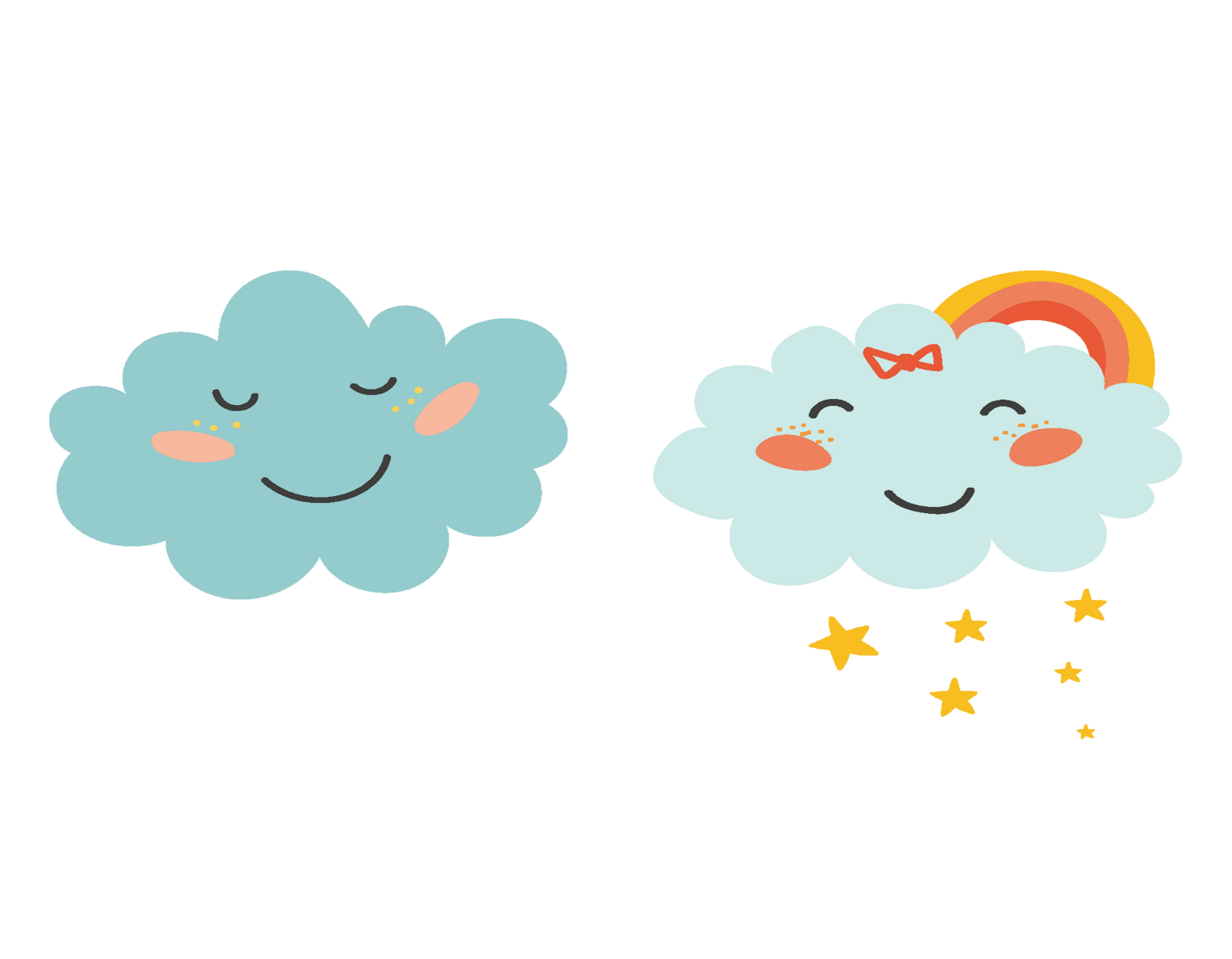 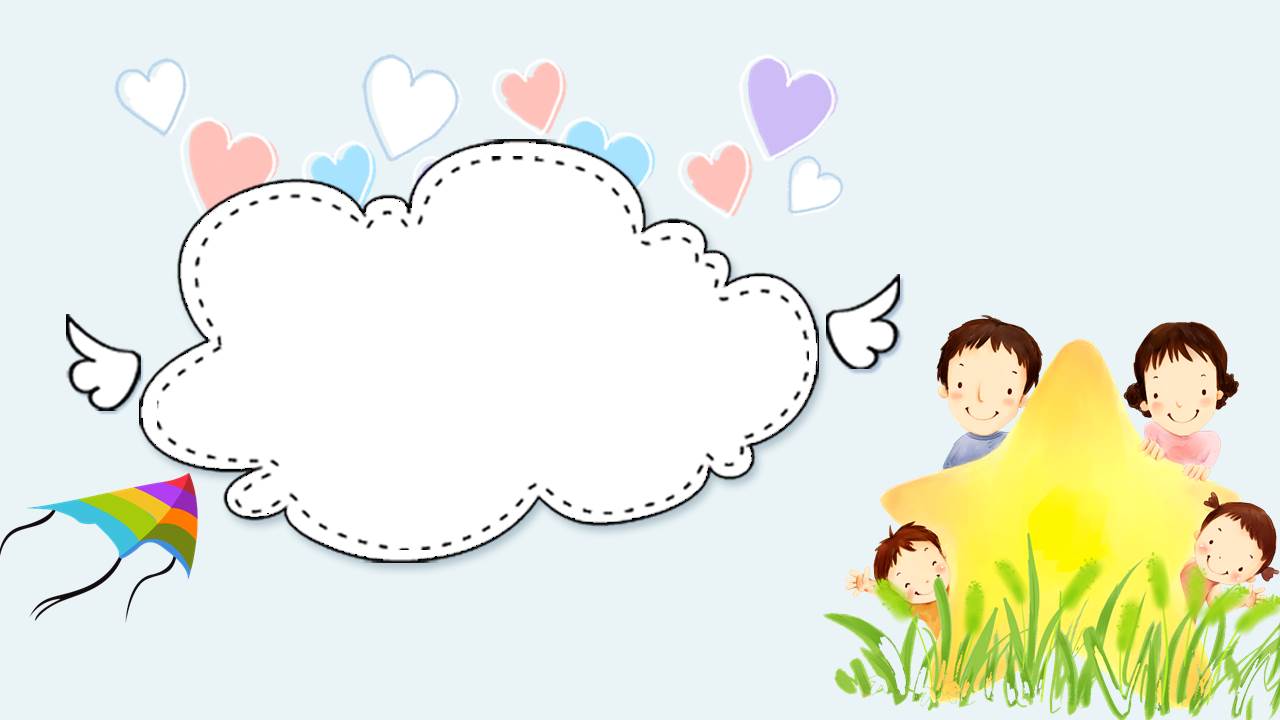 4. TẬP VIẾT
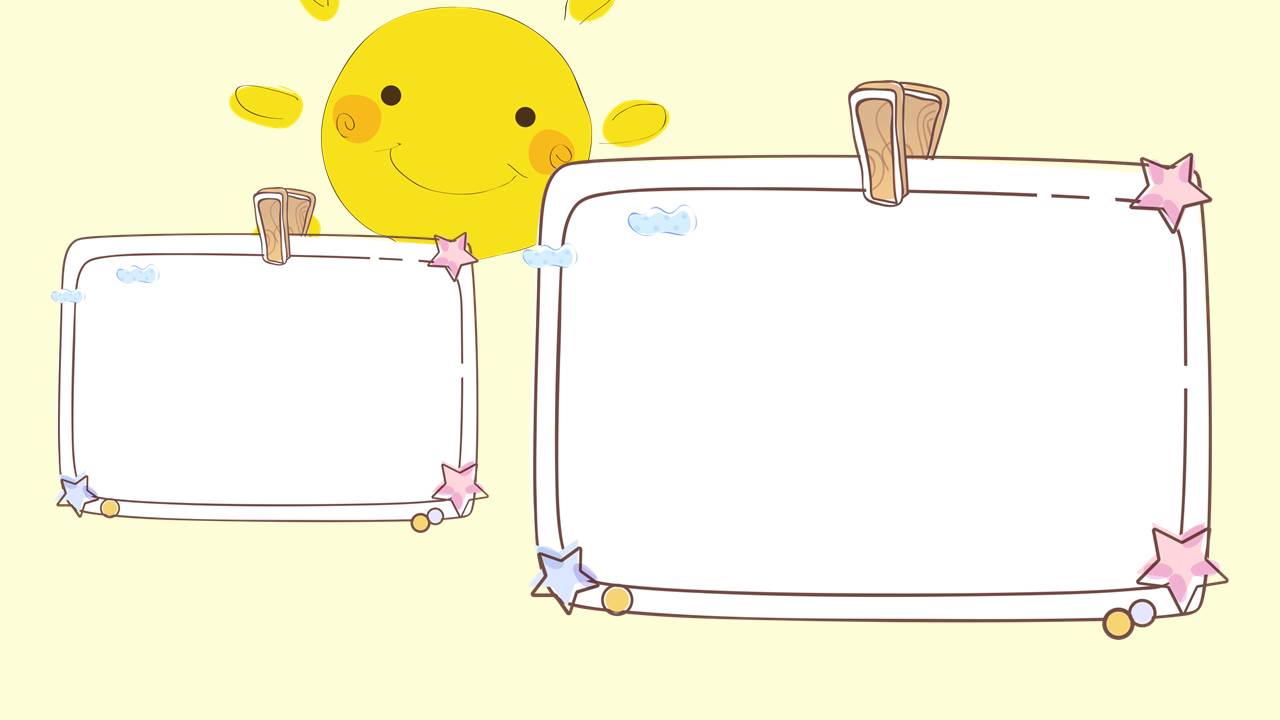 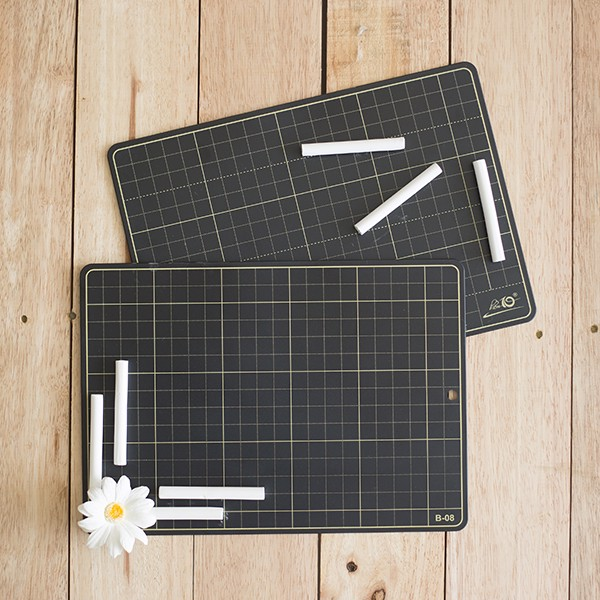 Viết bảng con
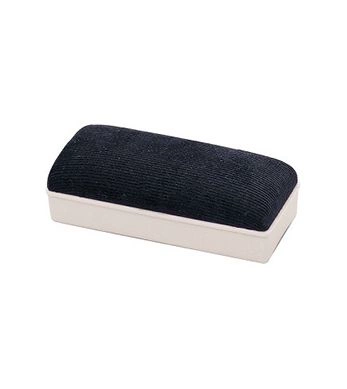 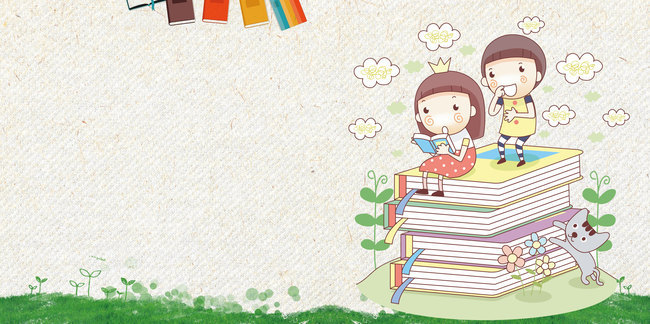 Dặn dò
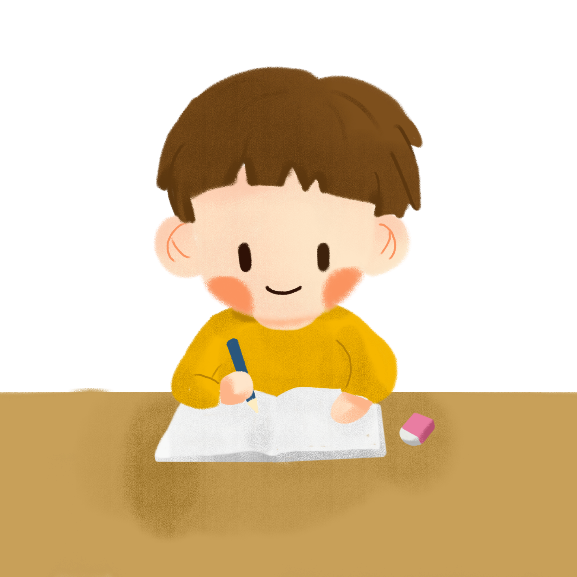 Viết vào vở
Đọc lại bài 37
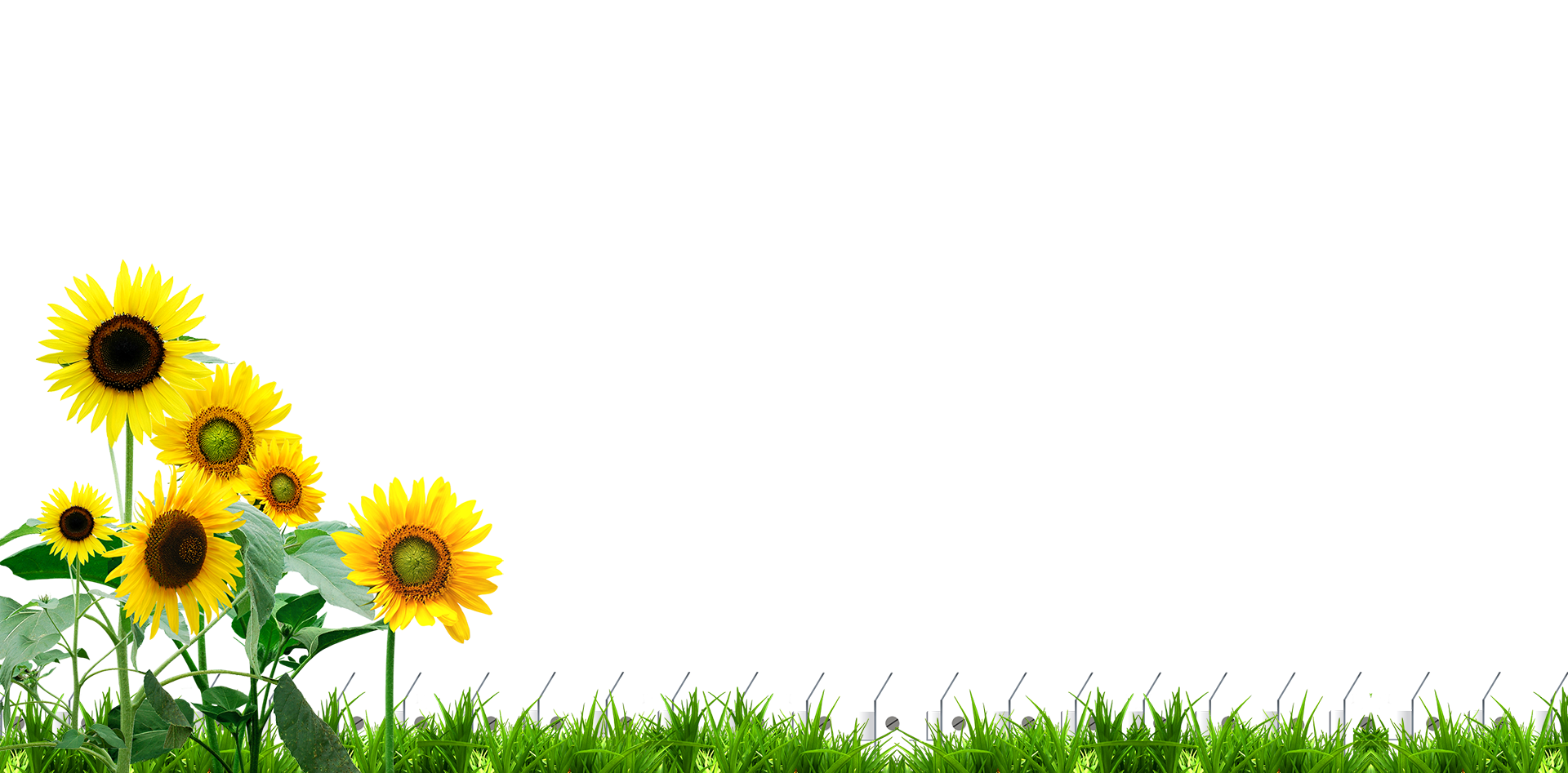 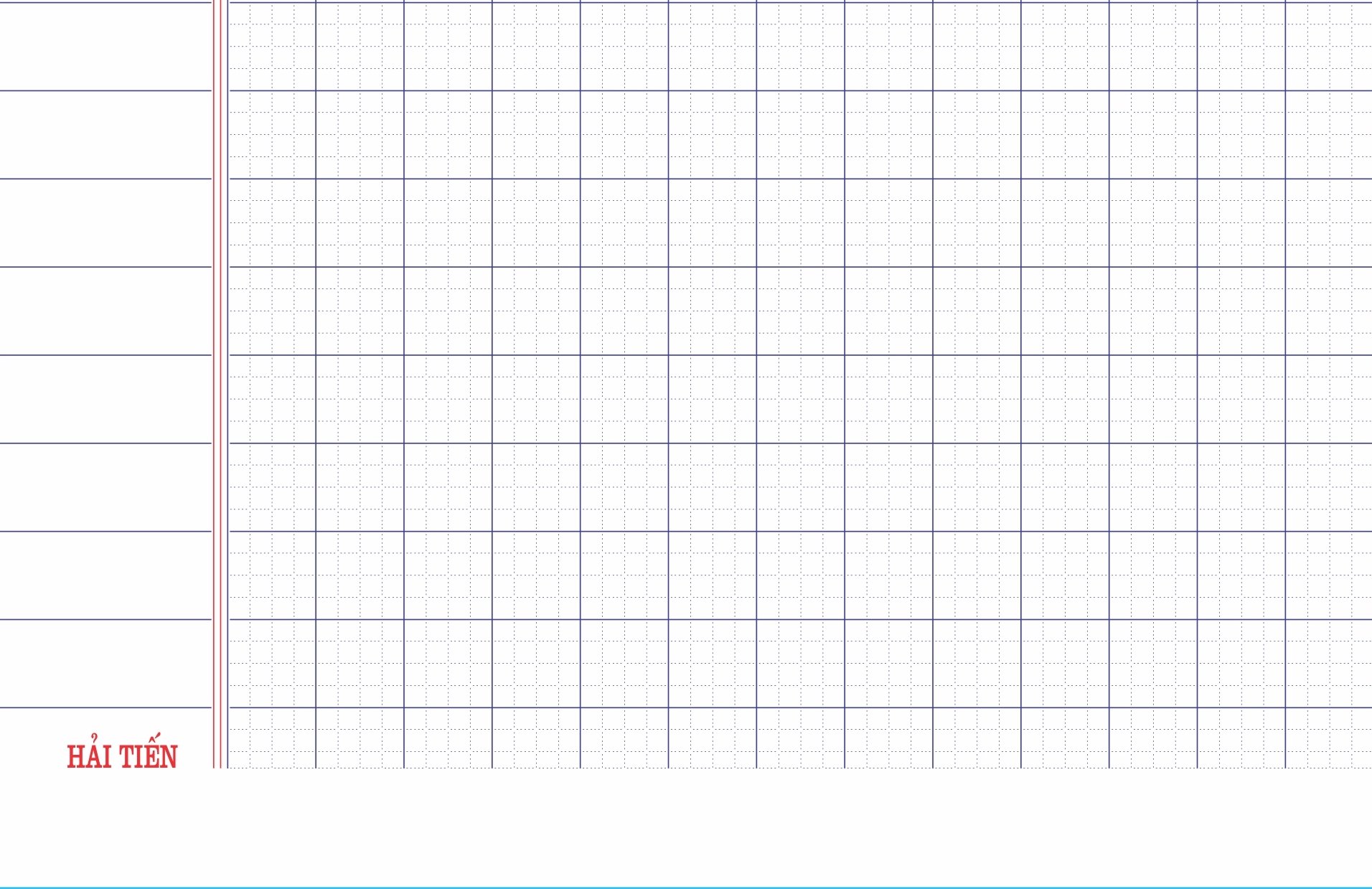 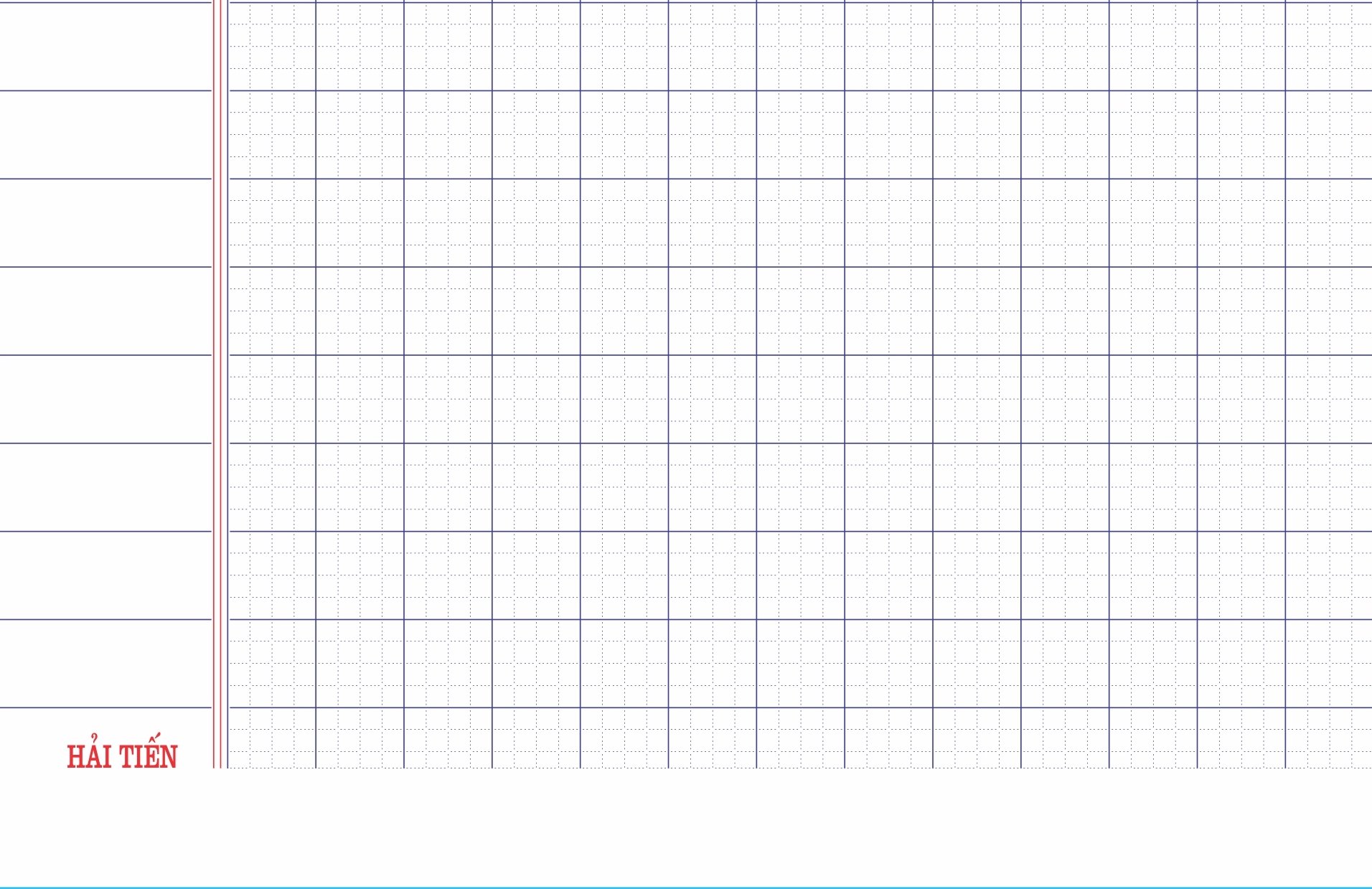 ăm
chăm chỉ
ăp
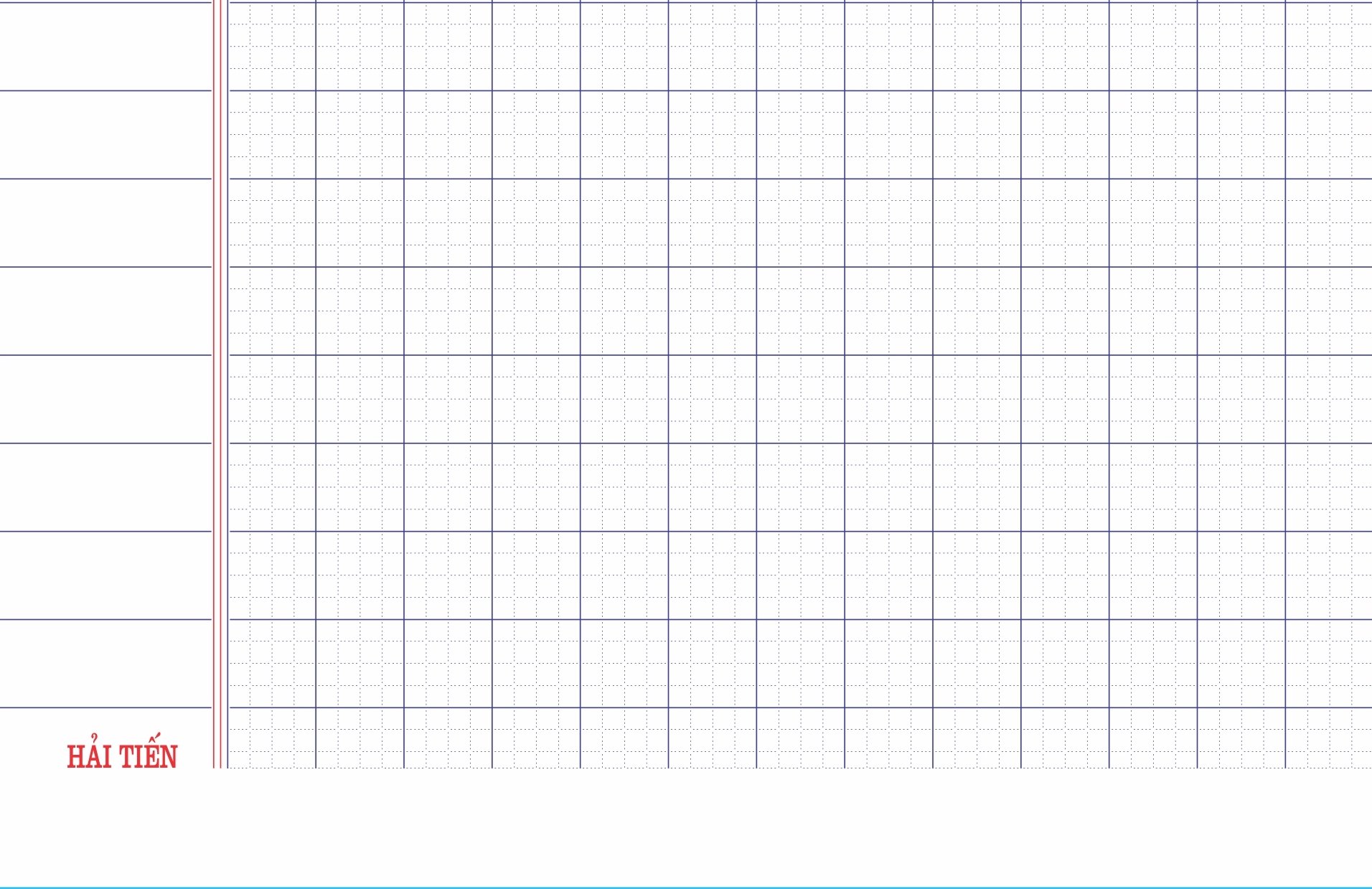 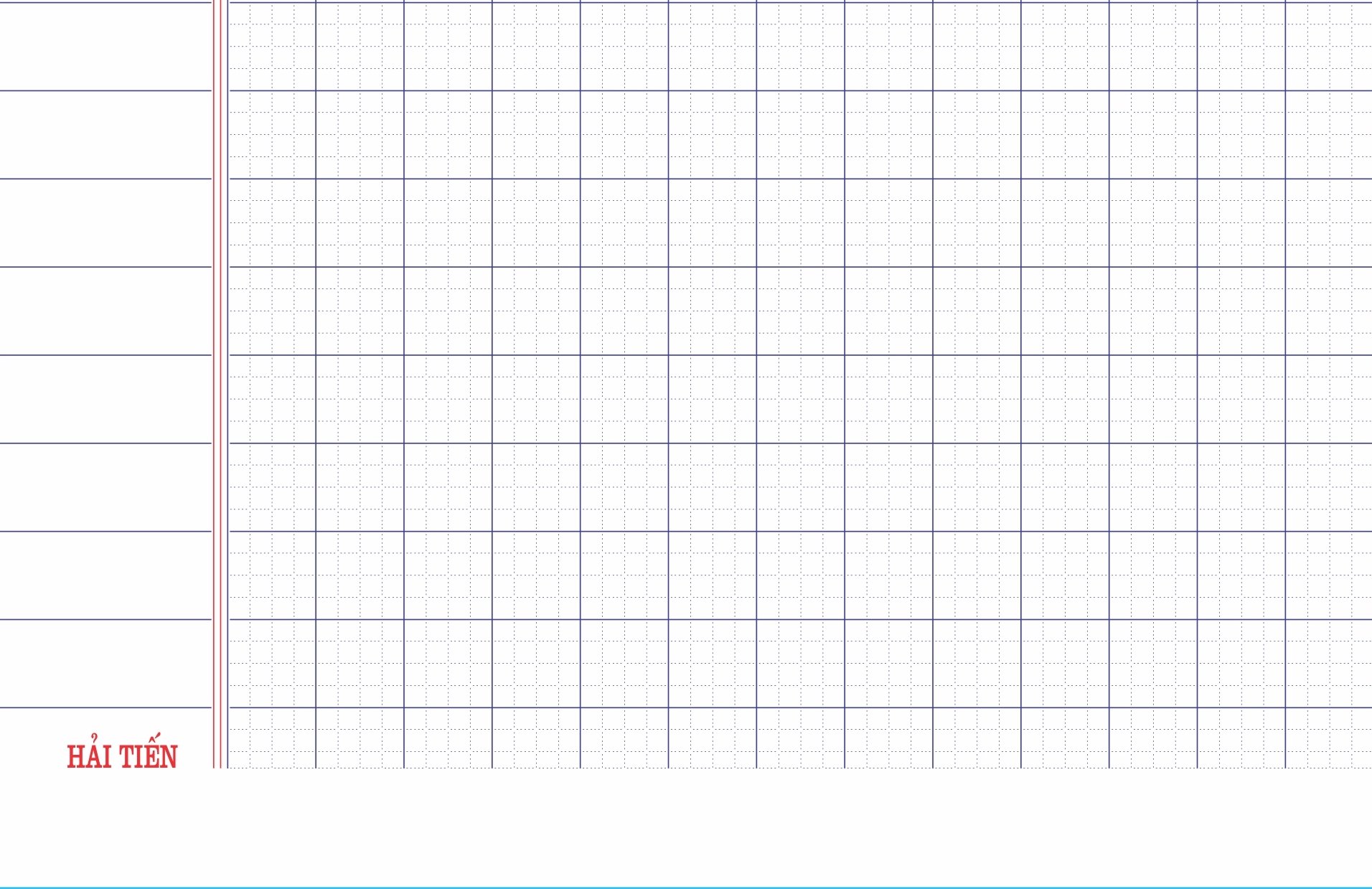 cặp da